Новый подход в обеспечении 
работников СИЗ. 
Практические примеры формирования 
Норм выдачи СИЗ на основе ЕТН.
Пилипенко Татьяна
Зам. генерального директора по вопросам
стандартизации и технического регулирования
ГК «Восток-Сервис»
2024 год
ИЗМЕНЕНИЯ В ТРУДОВОЙ КОДЕКС РОССИЙСКОЙ ФЕДЕРАЦИИ  
Федеральный закон № 311-ФЗ от 02.07.2021
Действуют начиная 
с 01 марта 2022
ОБЕСПЕЧЕНИЕ РАБОТНИКОВ СИЗ
УСТАНОВЛЕНИЕ ЕДИНЫХ ТИПОВЫХ НОРМ 
НА ОСНОВЕ ОЦЕНКИ ПРОФЕССИОНАЛЬНЫХ РИСКОВ
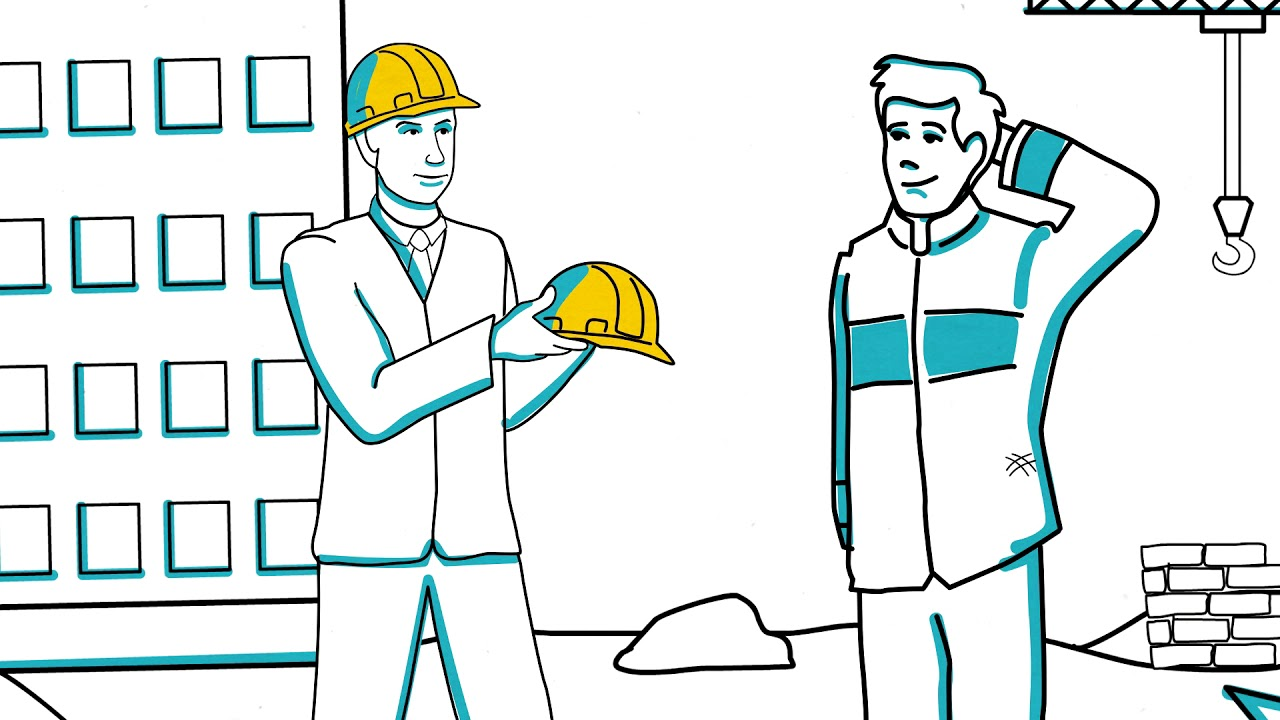 РАБОТНИК ОБЕСПЕЧИВАЕТСЯ СИЗ 
В ЗАВИСИМОСТИ ОТ:
Климатических условий
Вредных и опасных 
производственных факторов
Наличия подтвержденных защитных свойств в СИЗ
ИЗМЕНЕНИЯ В ТРУДОВОЙ КОДЕКС РОССИЙСКОЙ ФЕДЕРАЦИИ  
Федеральный закон № 311-ФЗ от 02.07.2021
Опасность – 
потенциальный источник нанесения вреда здоровью работника в процессе трудовой деятельности
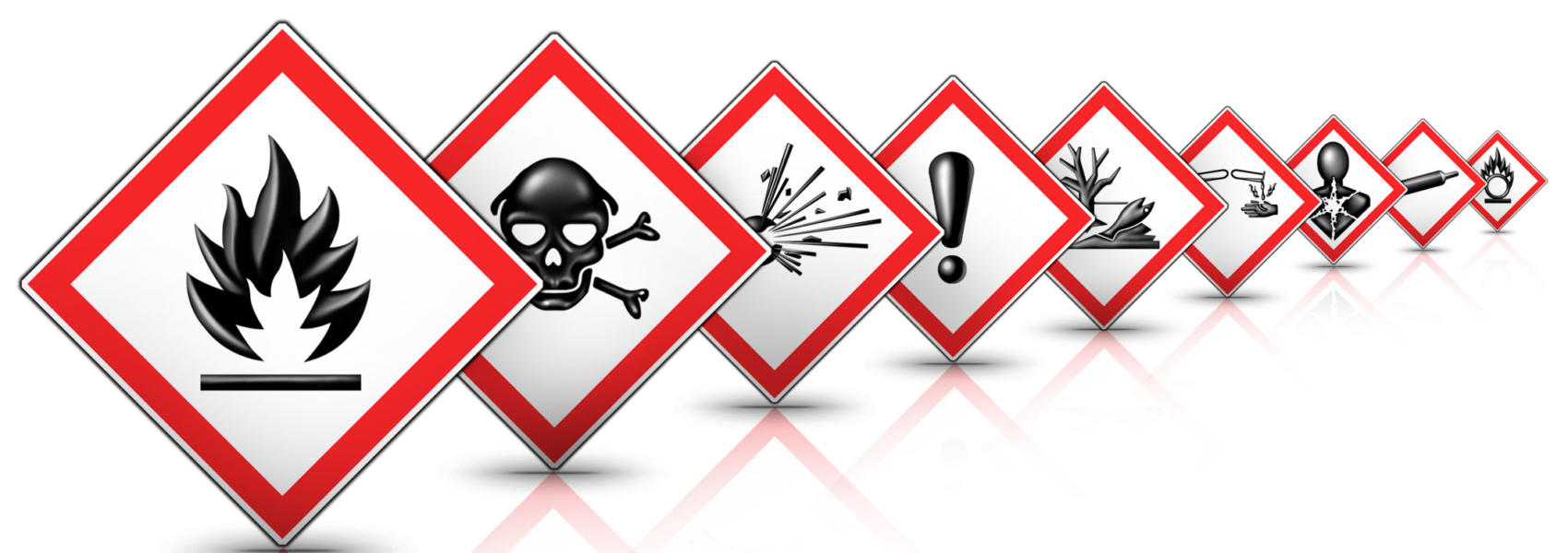 ИЗМЕНЕНИЯ В ТРУДОВОЙ КОДЕКС РОССИЙСКОЙ ФЕДЕРАЦИИ  
Федеральный закон № 311-ФЗ от 02.07.2021
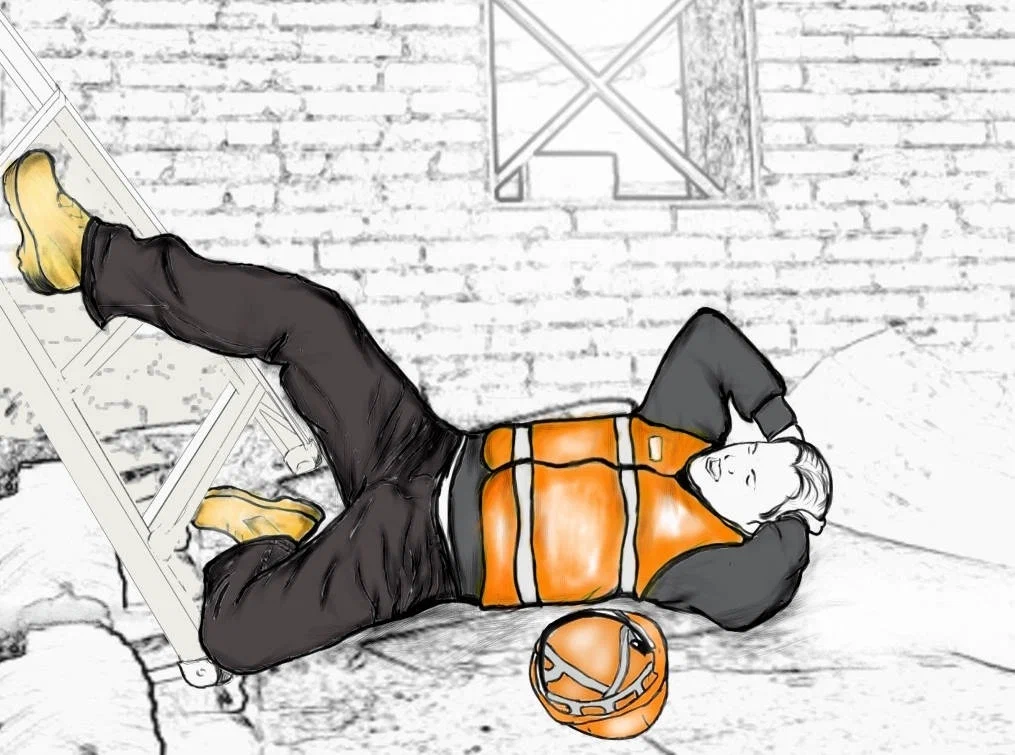 Опасность – 
потенциальный источник нанесения вреда здоровью работника в процессе трудовой деятельности
Опасное событие  – 
Событие, наступившее с следствии воздействия опасности и нанесшее вред здоровью работника в процессе трудовой деятельности
Не эффективно применяемое СИЗ -
СИЗ эксплуатируемое с нарушениями
Приказ Минтруда России от 29.10.2021 N 766н 
«Об утверждении Правил обеспечения работников средствами индивидуальной защиты и смывающими средствами»
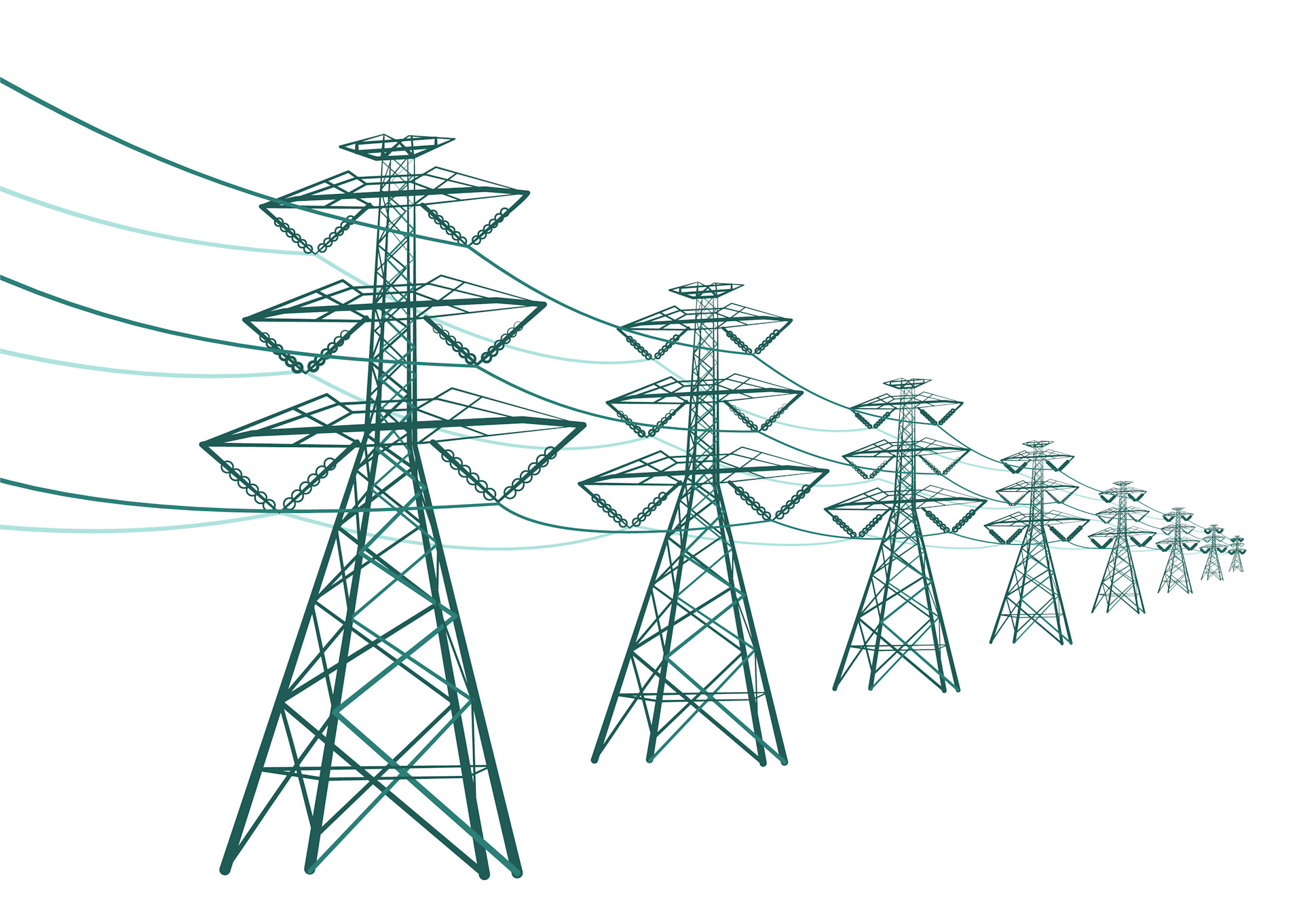 Начало действия ПРАВИЛ
с 01.09.2023 

и действует до
01.09.2029
Приказ № 290н
Приказ № 1122н
(в части правил)
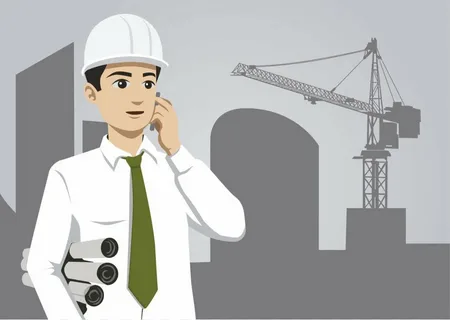 Приказ Минтруда России N 766н от 29.10.2021 "Об утверждении Правил обеспечения 
работников средствами индивидуальной защиты и смывающими средствами"
ОПР
ПОТ
СОУТ
НТД
ВЫБОР СИЗ РАБОТОДАТЕЛЕМ
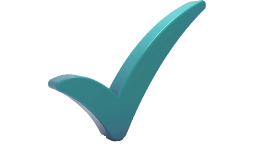 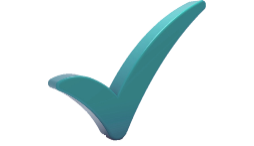 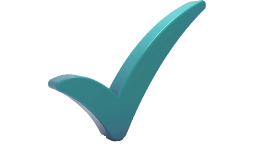 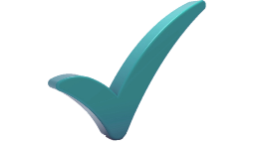 осуществляется при сопоставлении результатов СОУТ и ОПР с данными о защитных свойствах СИЗ в соответствии с эксплуатационной документацией изготовителя и сертификатами или декларациями к СИЗ
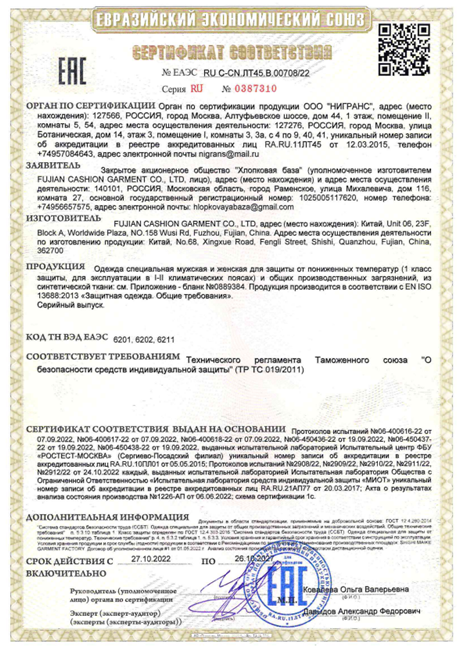 ОБЛАСТЬ ПРИМЕНЕНИЯ, КЛАСС ЗАЩИТЫ ИЛИ ЭКСПЛУАТАЦИОННЫЕ УРОВНИ СИЗ
должны по уровню защиты соответствовать уровням воздействия вредных и (или) опасных производственных факторов, установленных СОУТ и ОПР, характеру воздействия опасностей, а также выполняемой работе, … совместимости с другими используемыми СИЗ
ОСНОВНЫЕ ОШИБКИ
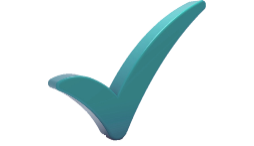 Используются в Нормах формулировки из ТОН 
(костюм спилковый, краги сварщика)
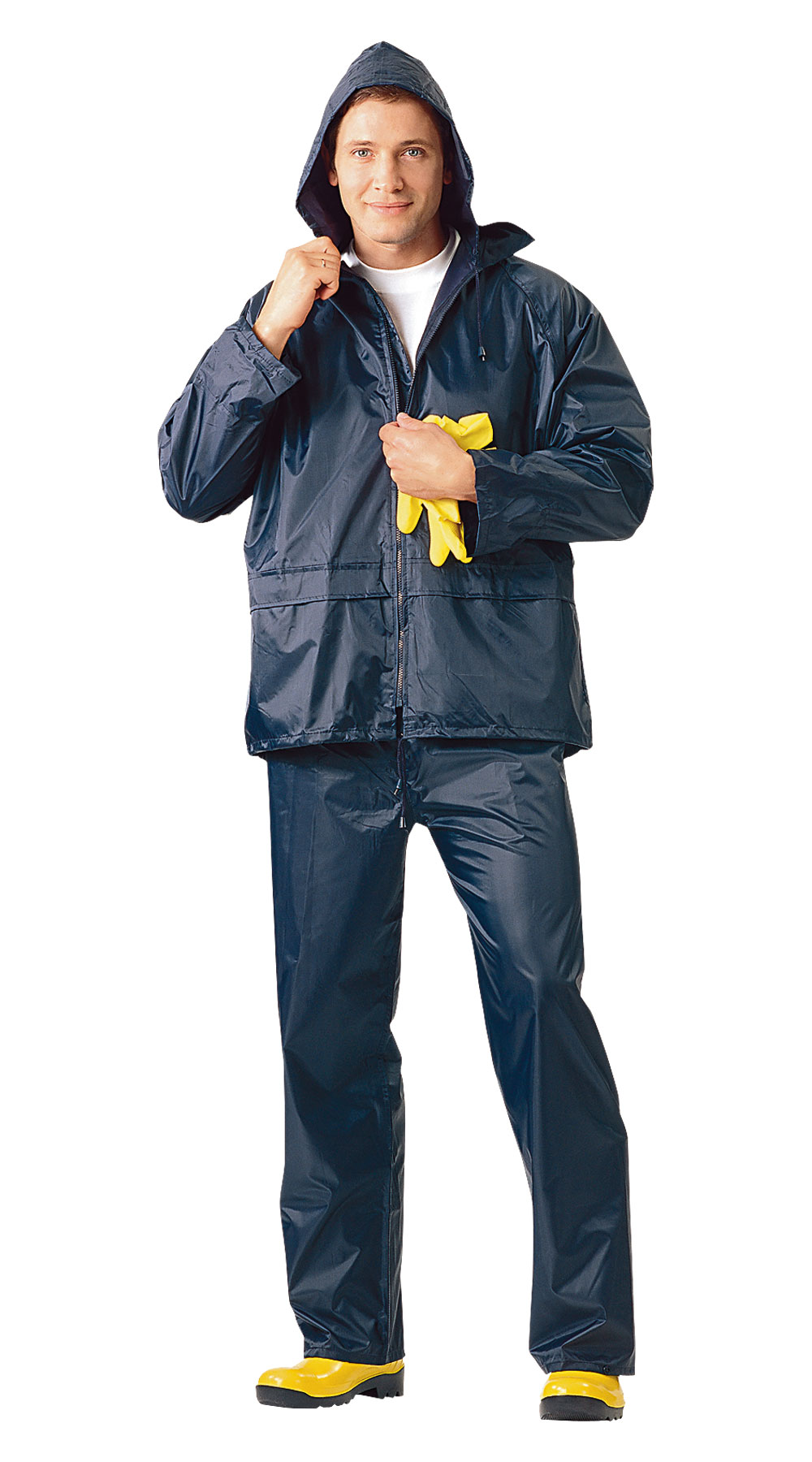 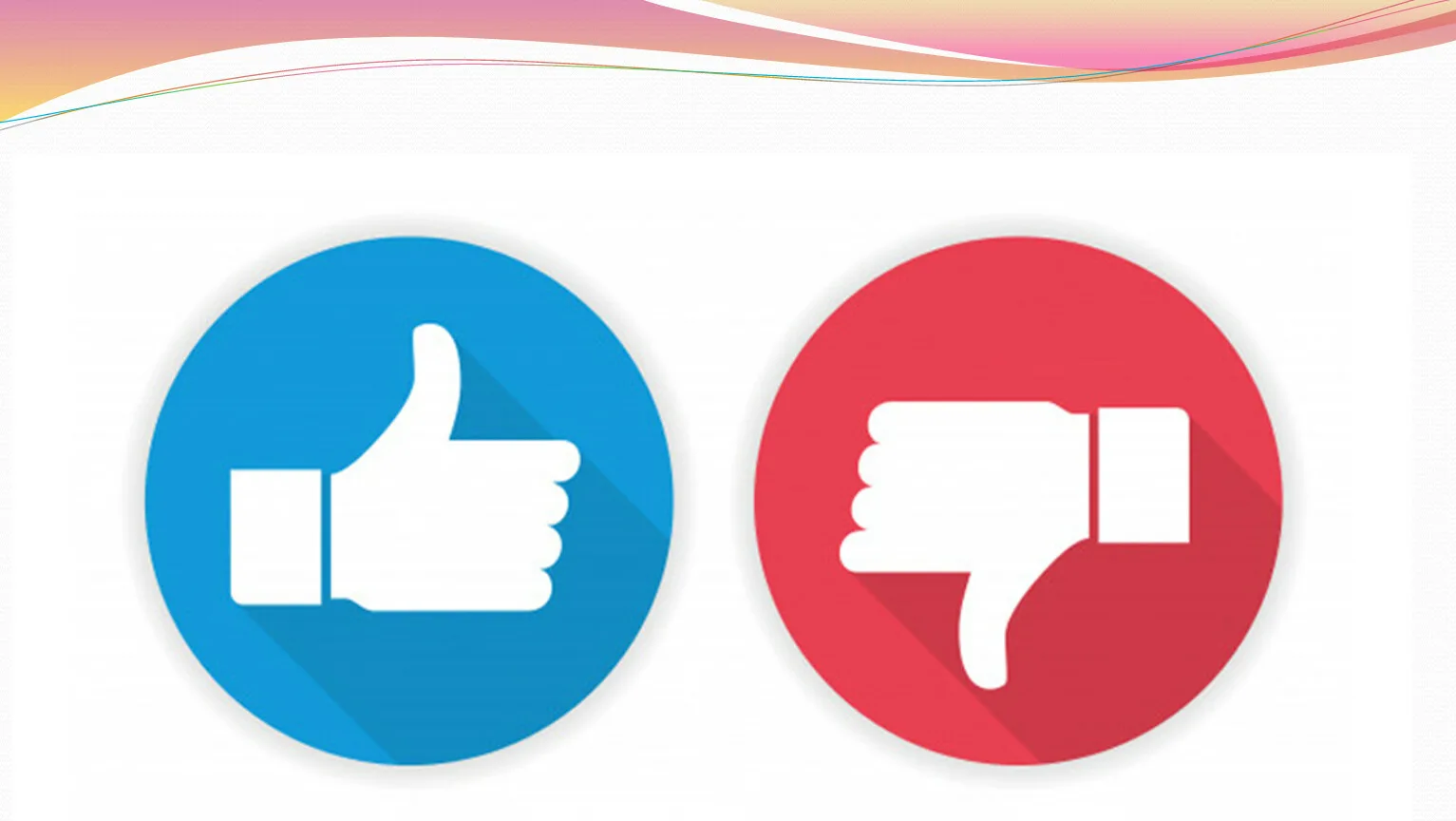 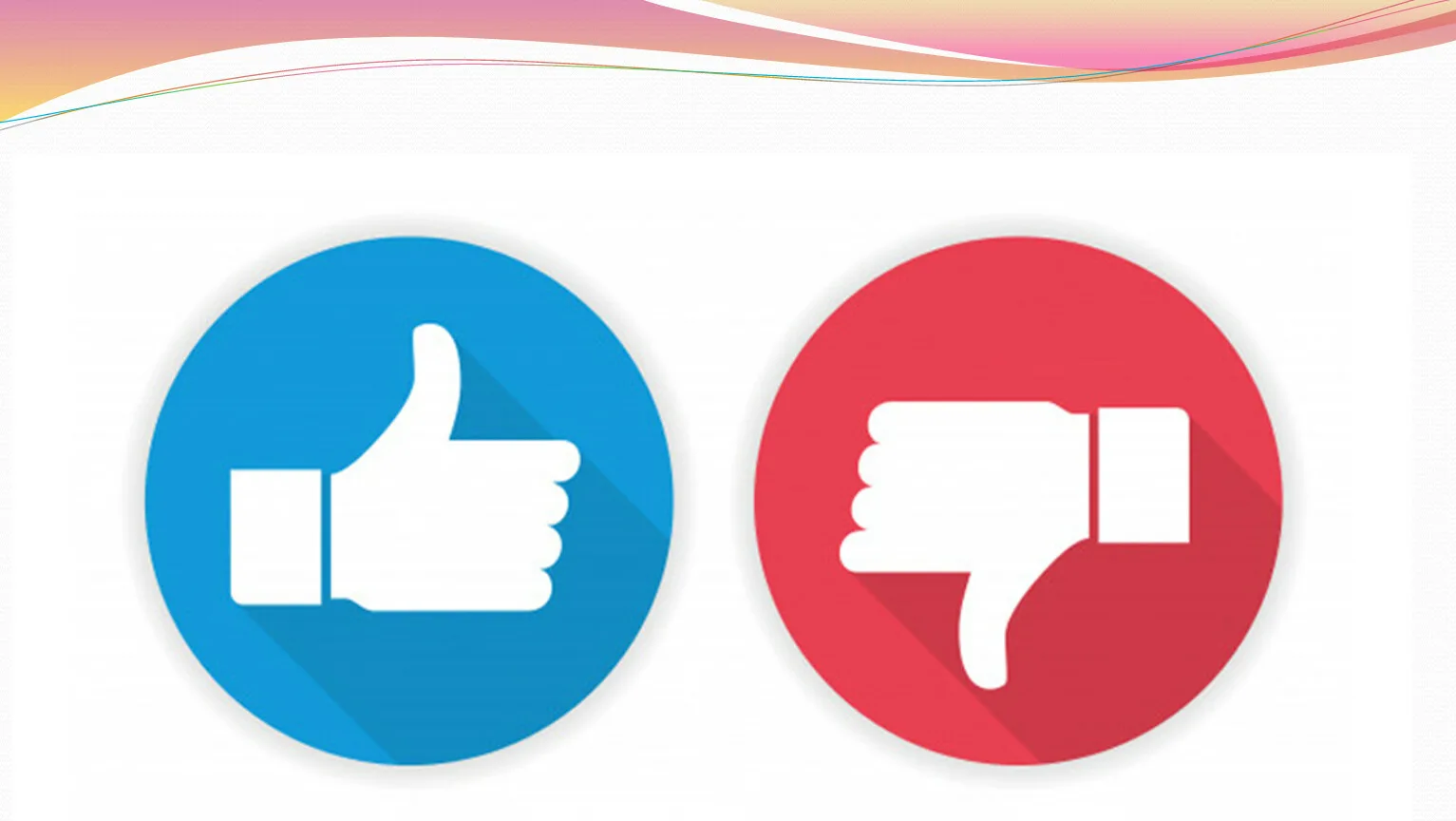 ТОН 
- Костюм водостойкий ПВХ
ЕТН 
Костюм для защиты от воды и растворов нетоксичных веществ 
(3 класс защиты), общих производственных загрязнений: куртка, брюки
ОСНОВНЫЕ ОШИБКИ
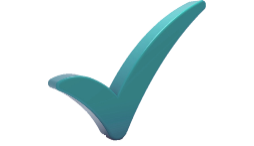 Неправильно указывается основание для выдачи СИЗ
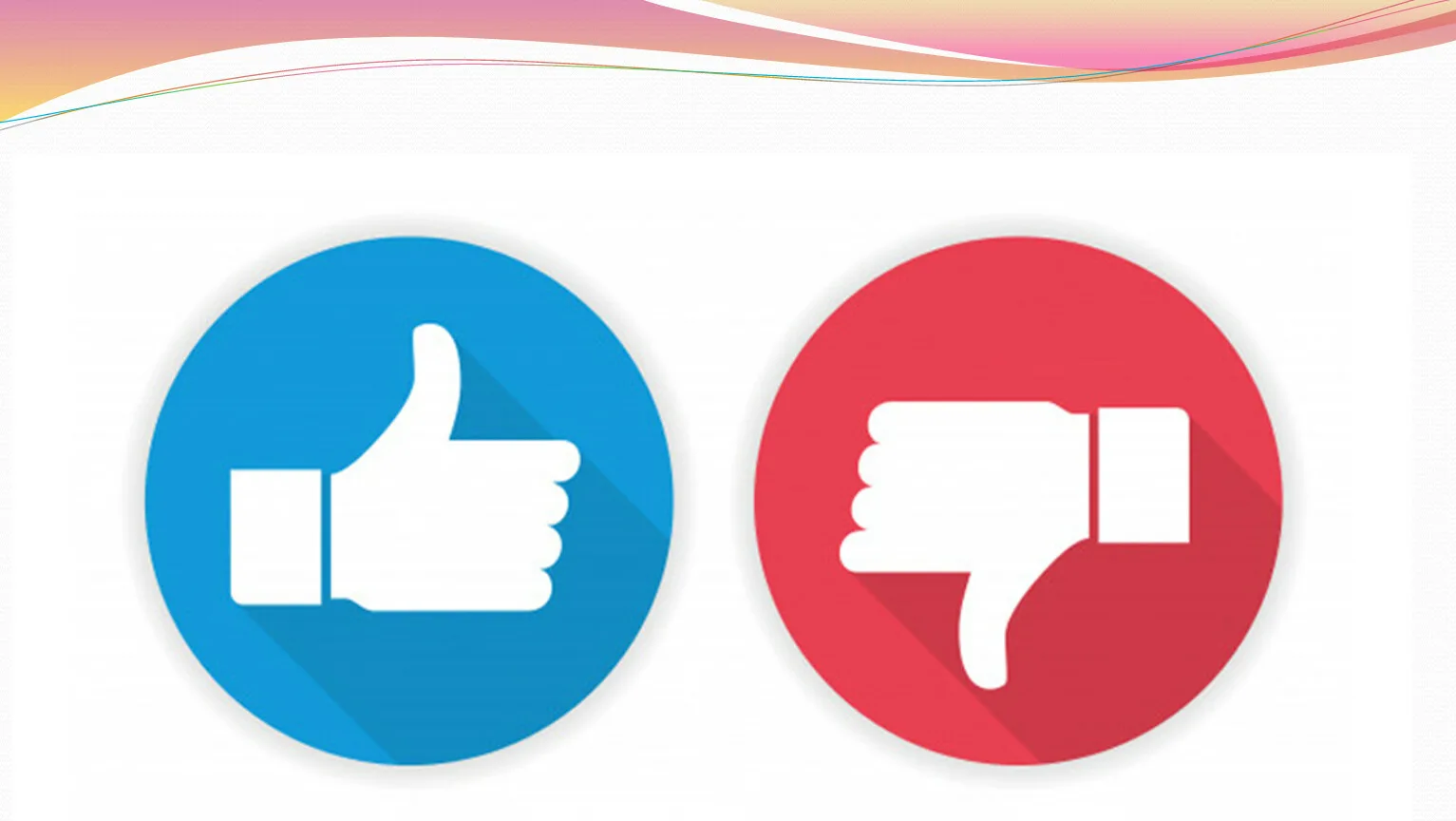 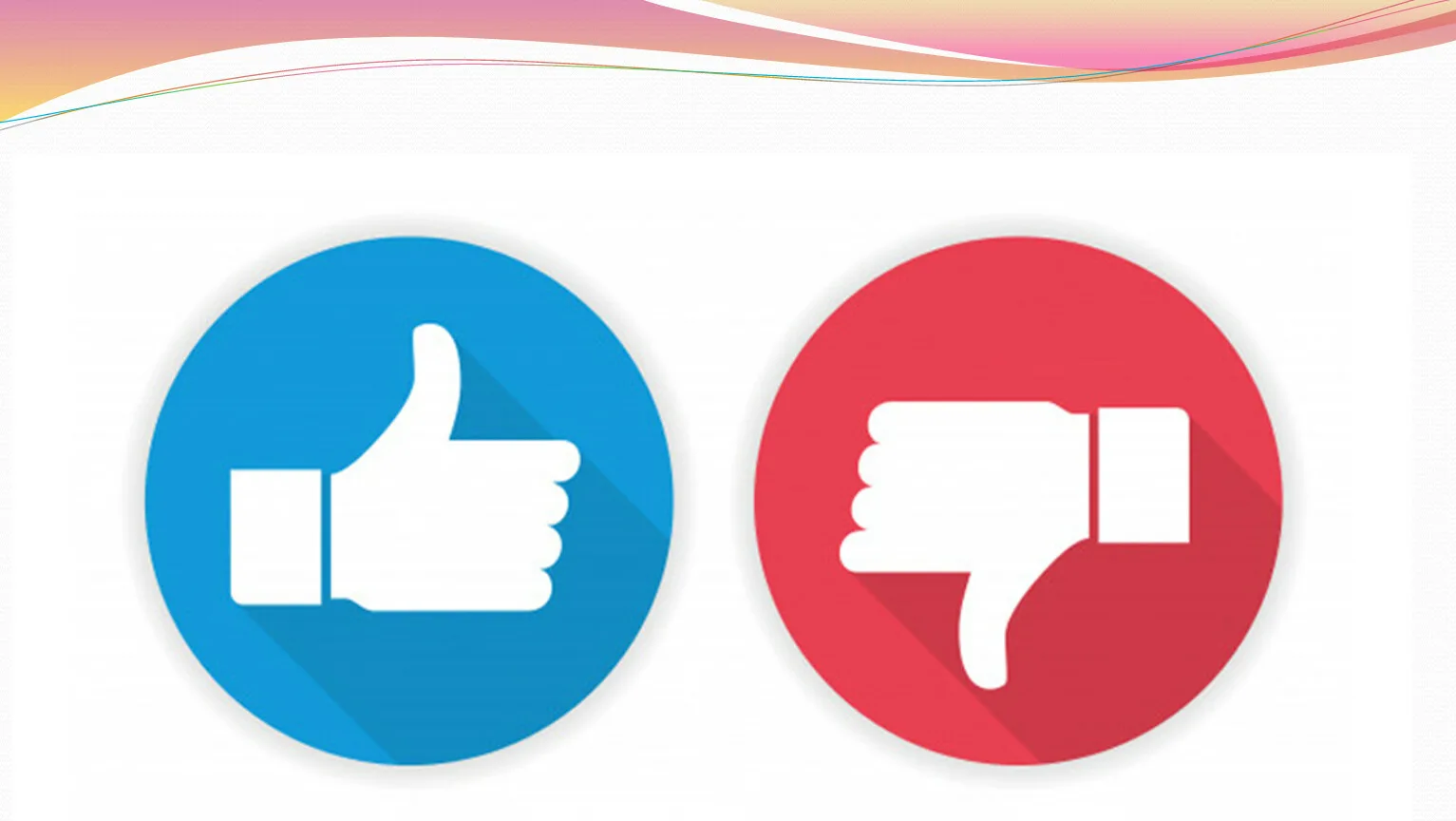 Пункт(ы) из Приложения № 1
Пункт(ы) из Приложения № 2
Пункт(ы) из Приложения № 3
ПОТ
другие НПА и НТД
Например, п. 18 правил, чтобы продлить срок эксплуатации
ОСНОВНЫЕ ОШИБКИ
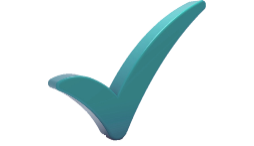 СИЗ для защиты от падения с высоты подбираются не 
корректно или включается только страховочная привязь
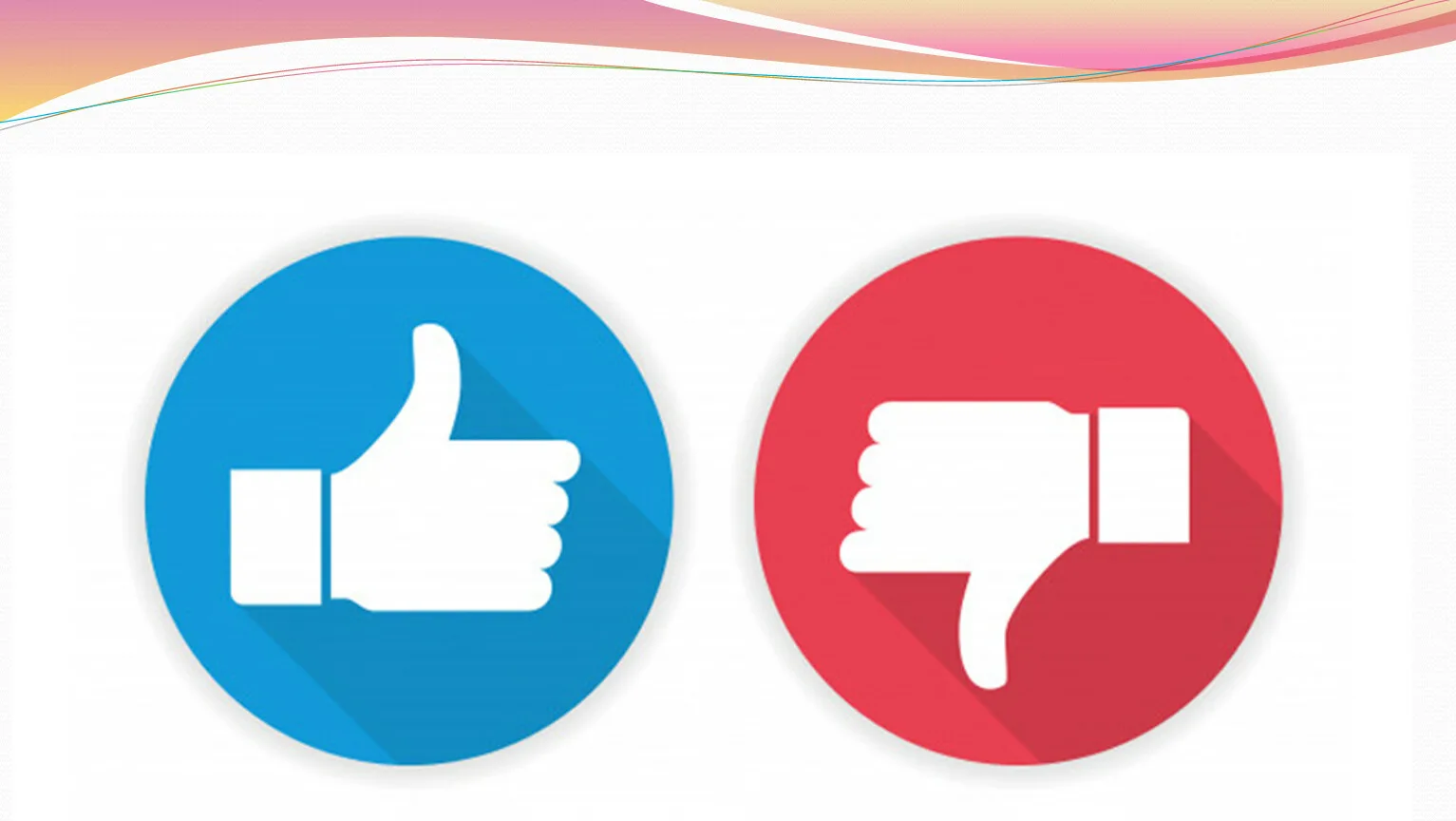 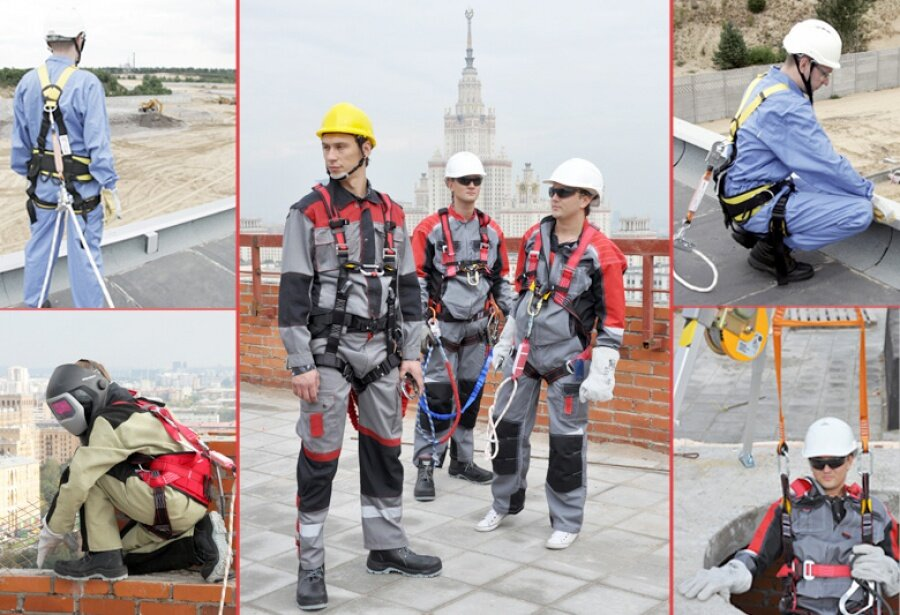 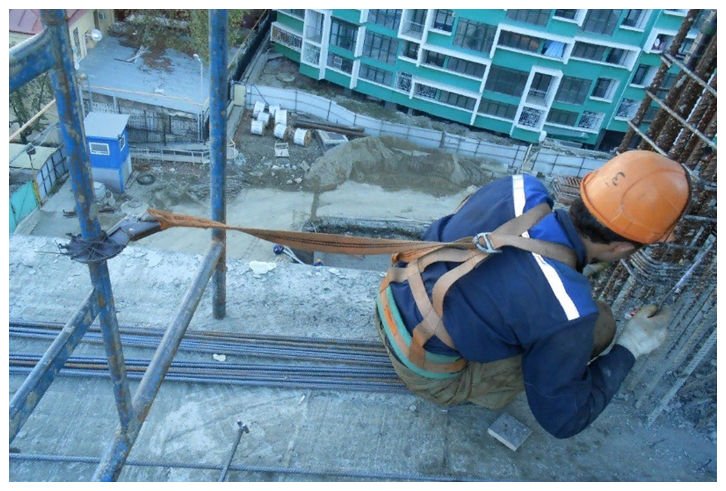 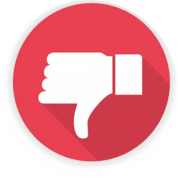 ОСНОВНЫЕ ОШИБКИ
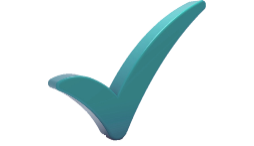 Сокращается перечень СИЗ, предусмотренный 
В Приложении № 1 или защитные свойства
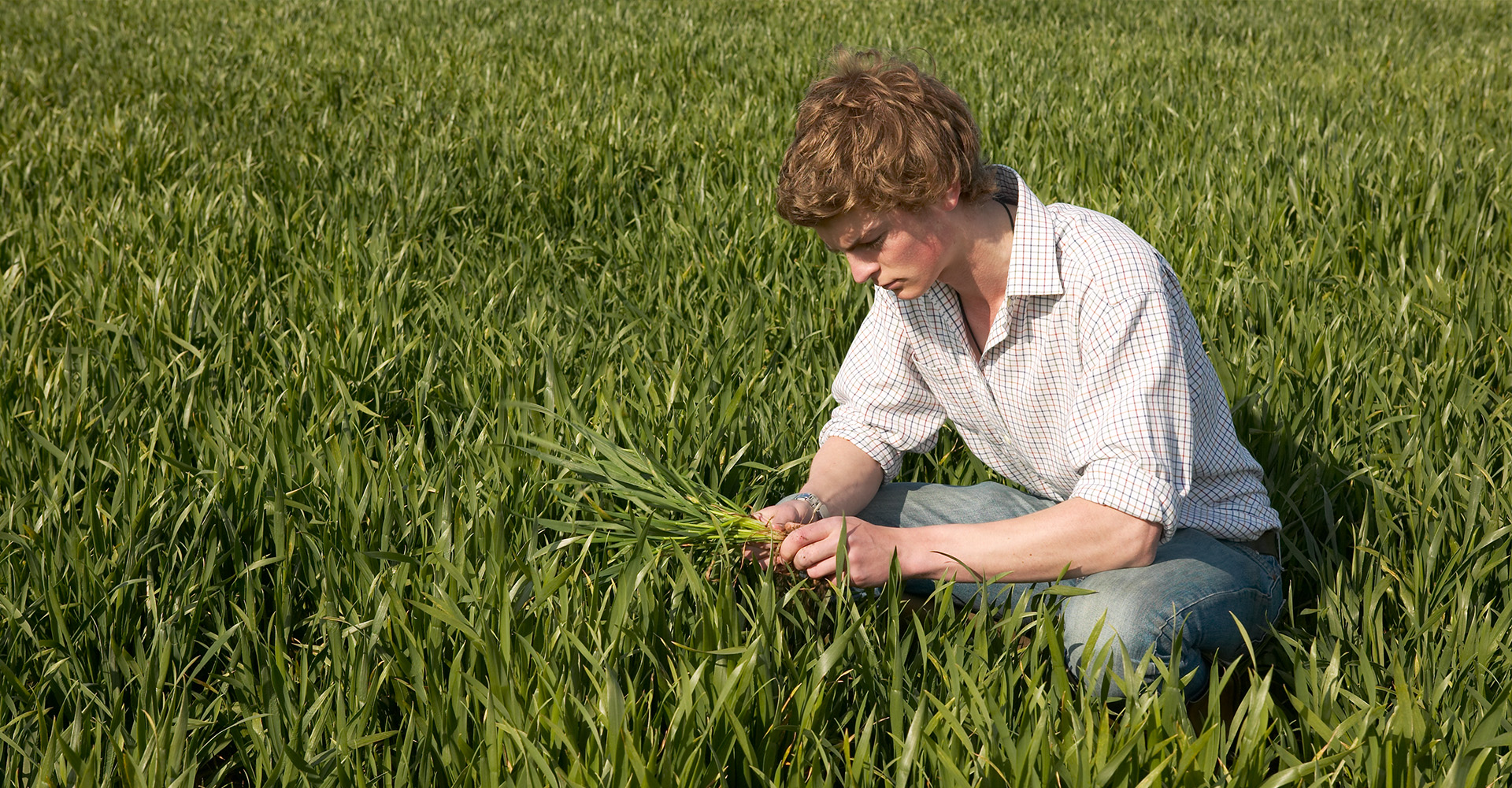 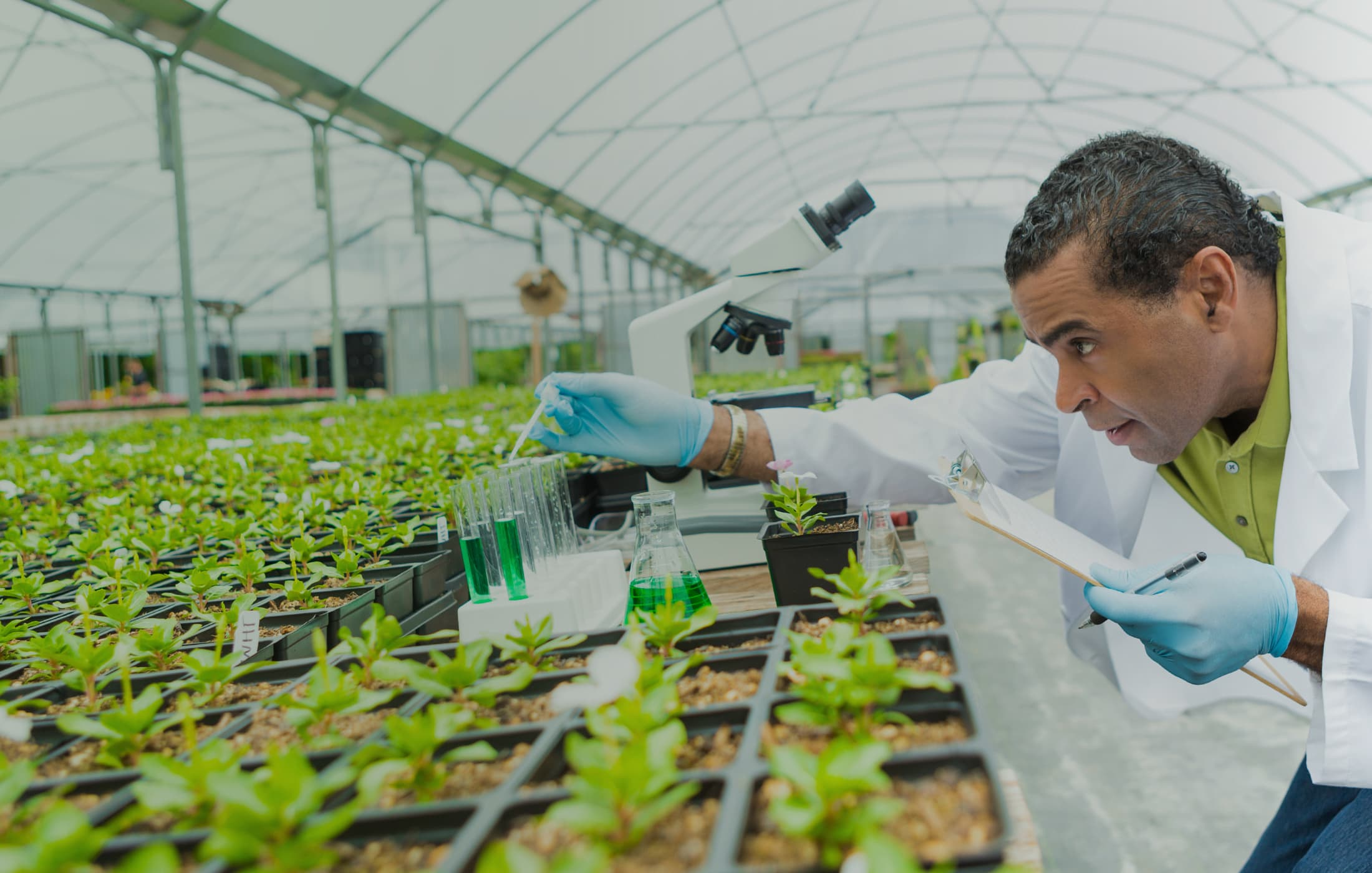 ЕТН 
Плащ для защиты от воды и растворов нетоксичных веществ
ОСНОВНЫЕ ОШИБКИ
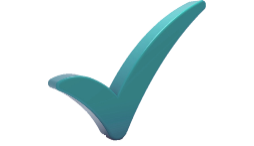 Указывается слишком размытое описание СИЗ, 
без возможности идентификации
Нормы СИЗ - Перчатки для защиты от механических воздействий (истирания)
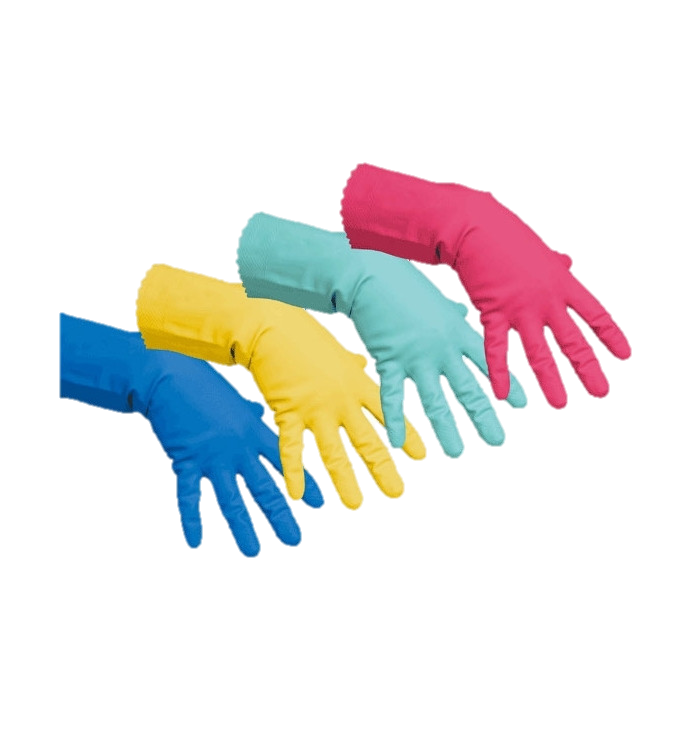 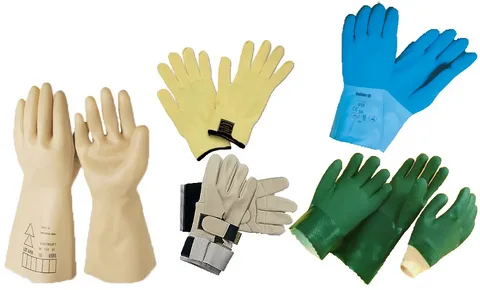 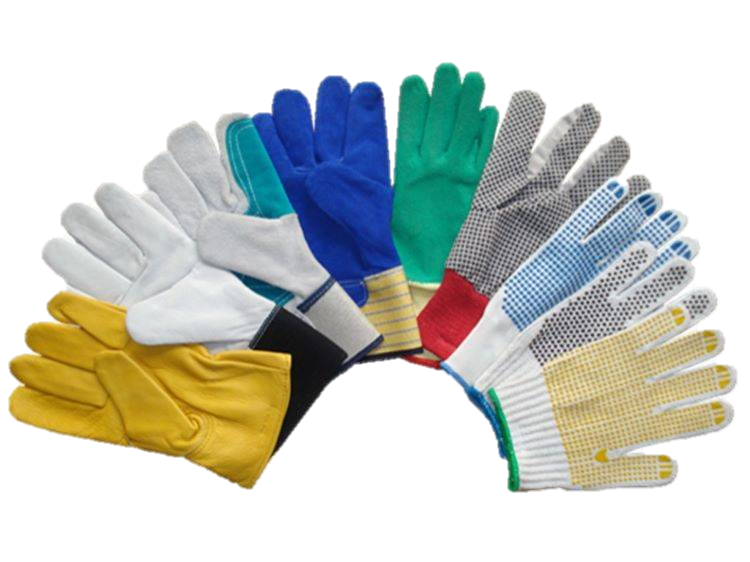 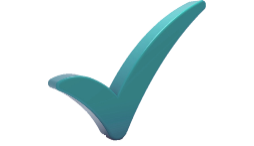 ОСНОВНЫЕ ОШИБКИ
Неправильно выбраны СИЗ для ИТР
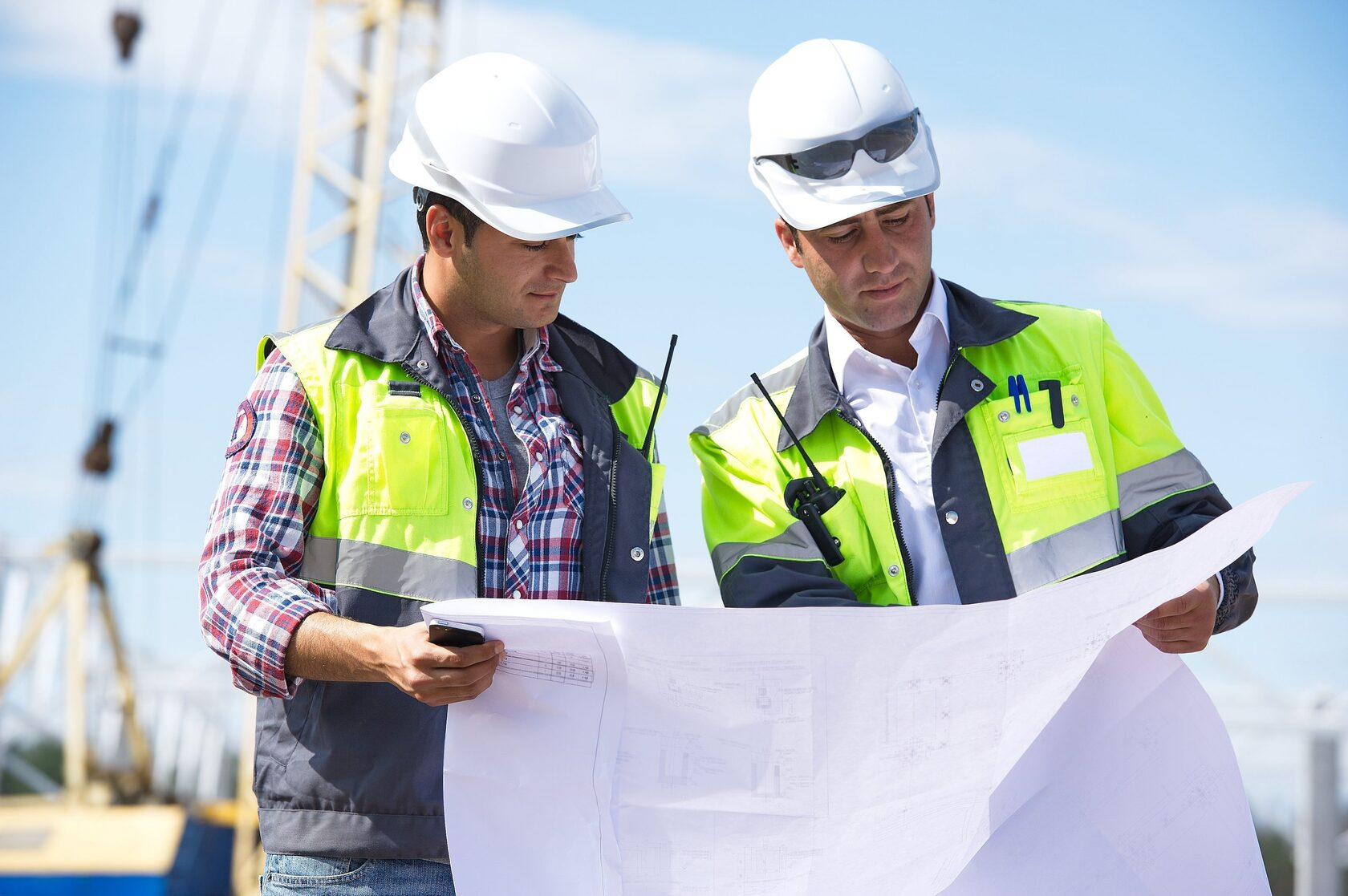 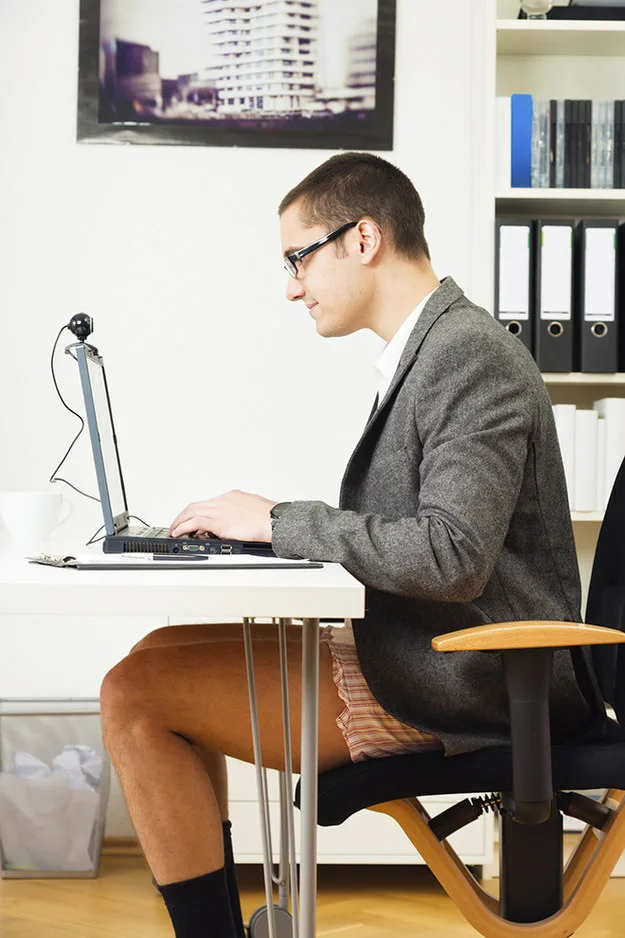 ОСНОВНЫЕ ОШИБКИ
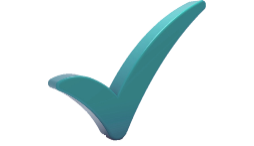 Указывается не конкретная  конструкция
(например, брюки/полукомбинезон)
17. Нормы должны содержать конкретную информацию о классе(ах) защиты, 

эксплуатационных уровнях защиты 
(если это предусмотрено для данного типа СИЗ), 

особенностях конструкции, 

комплектности, планируемых к выдаче СИЗ
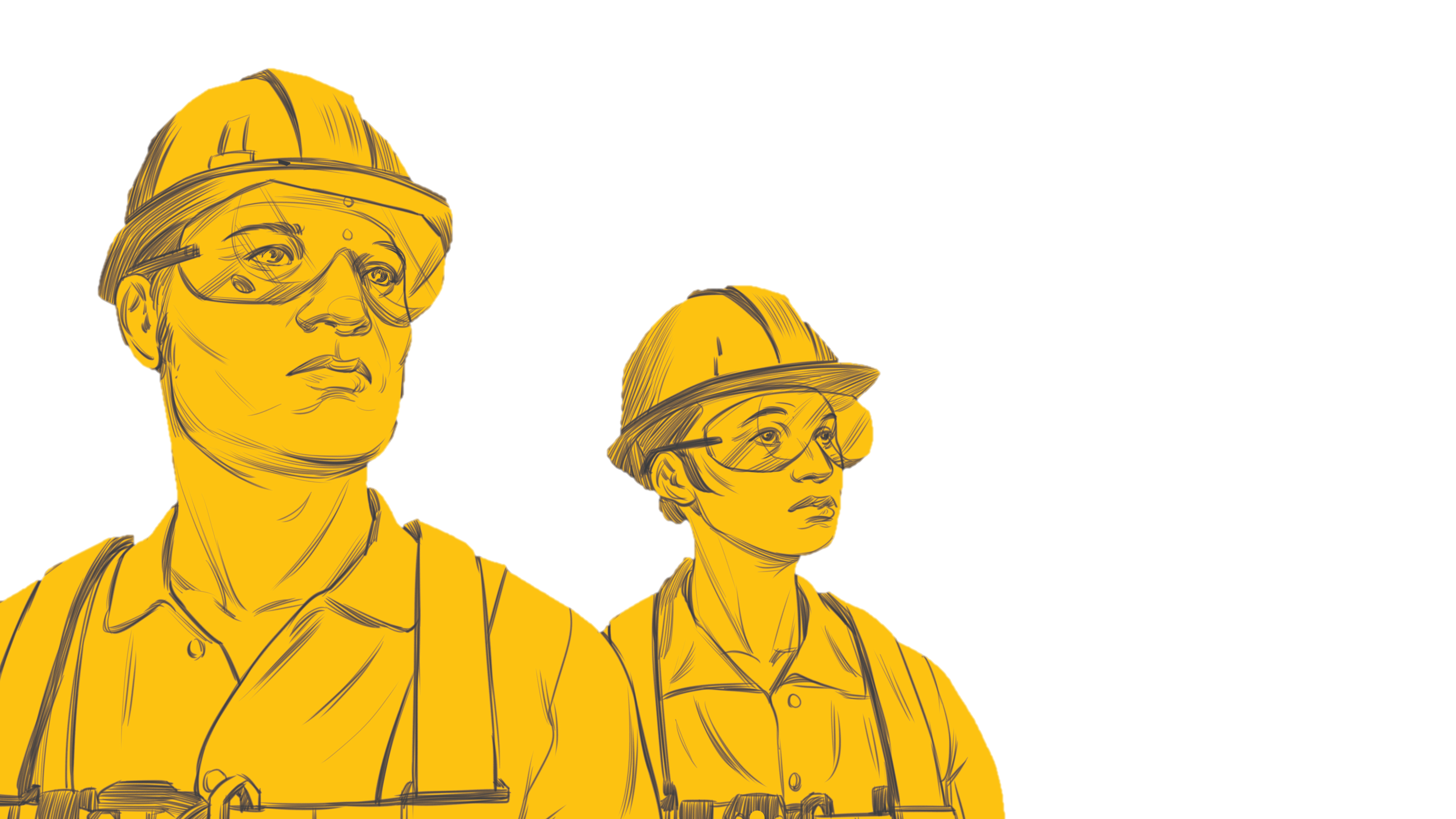 ОСНОВНЫЕ ОШИБКИ
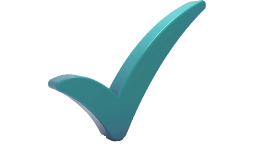 Указывается класс риска по ТР ТС 019/2011, 
вместо класса защиты по ГОСТ
Классы защиты (примеры): 
одежда от пониженных температур, кислот, воды, пыли, сигнальная, нефти и нефтепродуктов…

СИЗОД – FFP1 NR D, А1В1Е1К1Р3

СИЗОС – 23 Дб, 

ОЧКИ – В, F, ЩИТКИ – A, 9, 3…

ОБУВЬ – 5 Дж, 200 Дж

Эксплуатационные уровни: защита от дуги (кал/см2), СИЗ рук (цифры или латинские буквы)
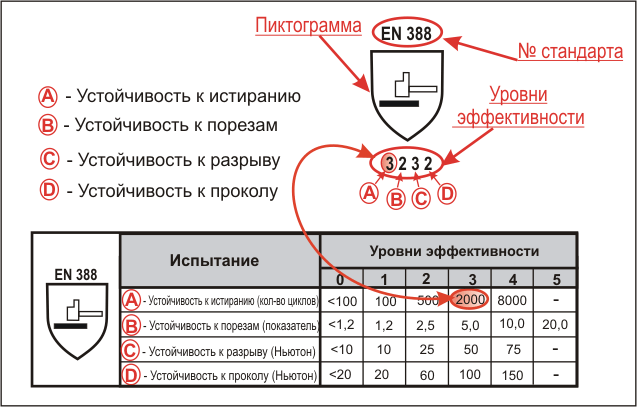 ОСНОВНЫЕ ОШИБКИ
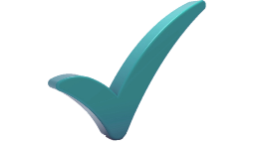 Не объединяются защитные свойства СИЗ из Приложения № 1 
и Приложения № 2 из-за этого увеличивается список выдаваемых СИЗ
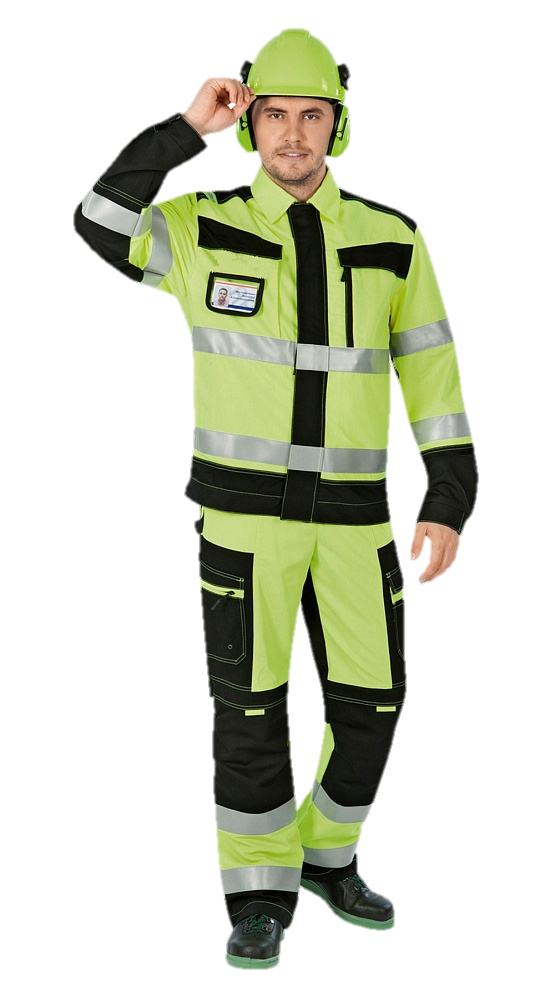 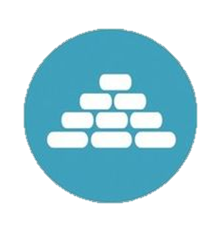 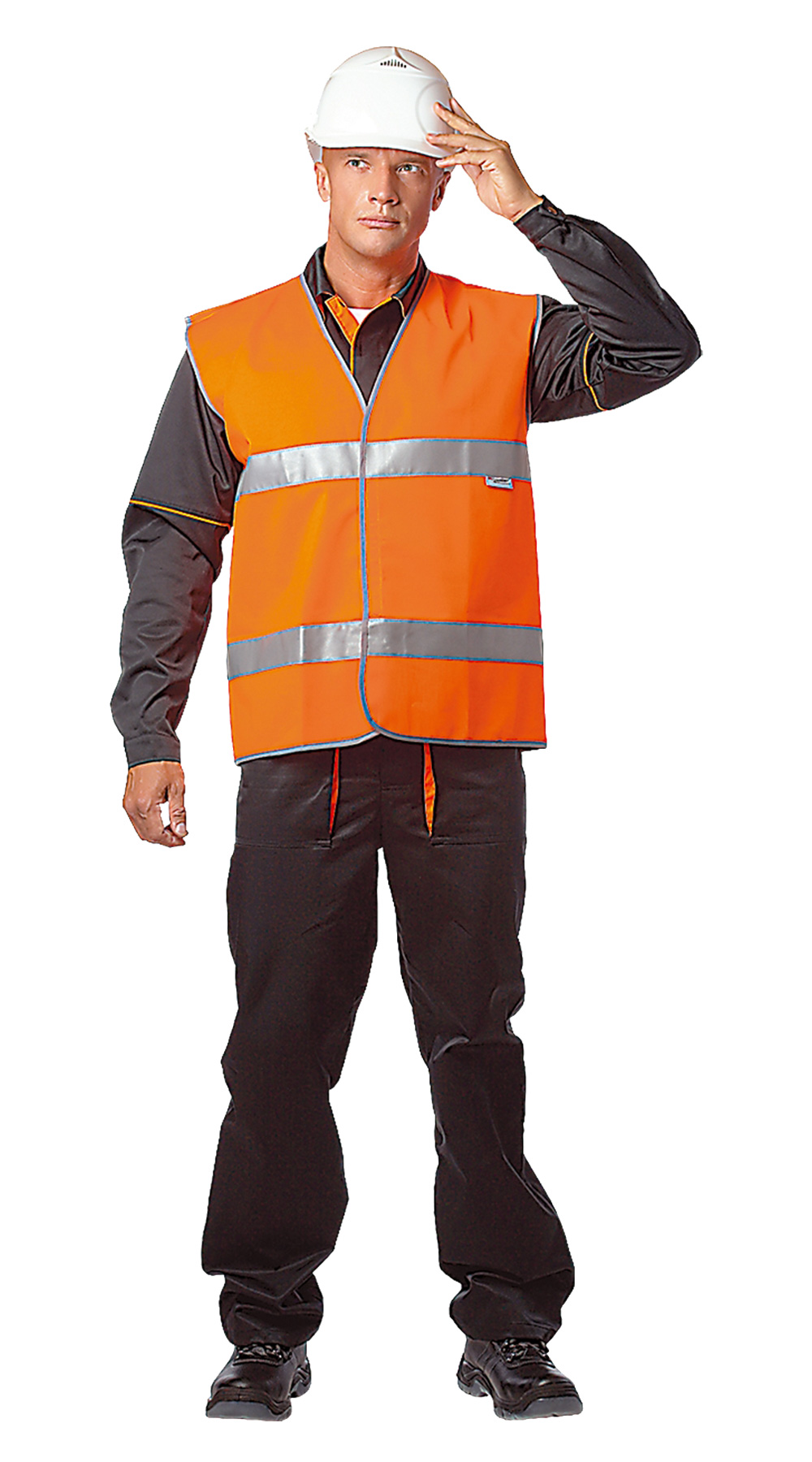 Работодатель имеет право осуществлять замену нескольких СИЗ, указанных в Нормах, на одно, обеспечивающее равноценную или превосходящую защиту
Как это работает?
Приложение 2
Нормы
Приложение 1
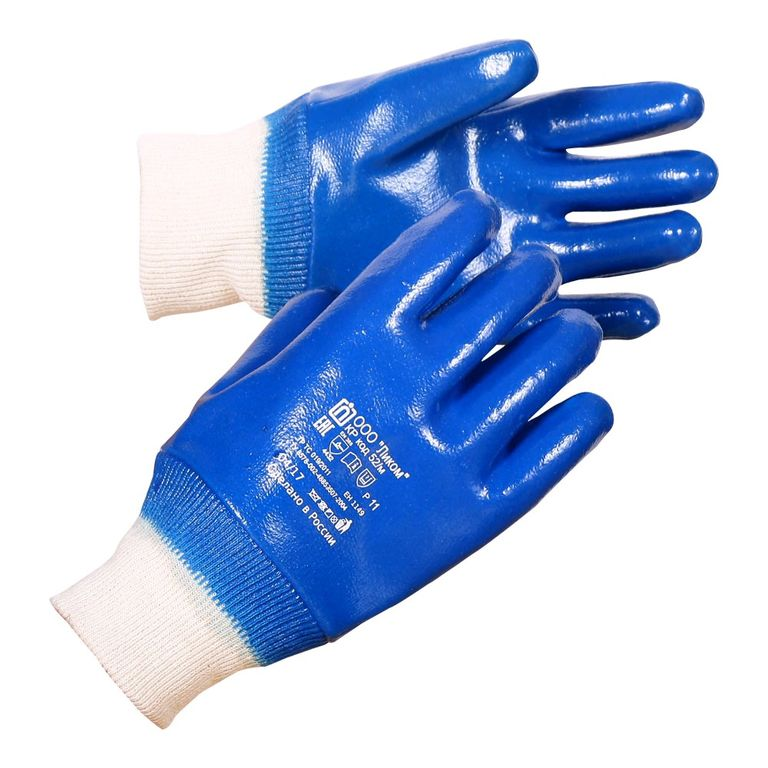 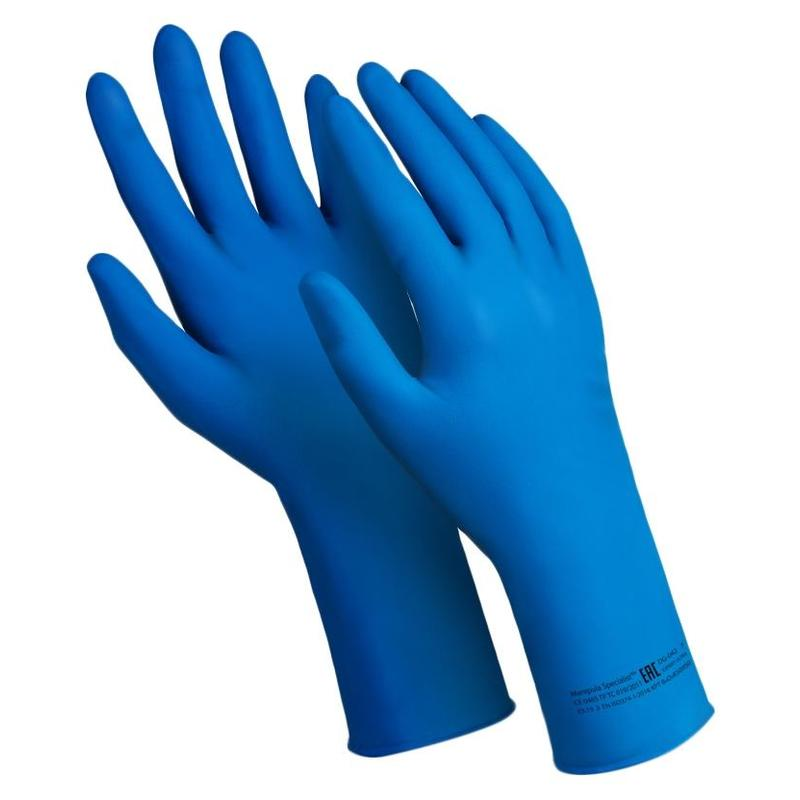 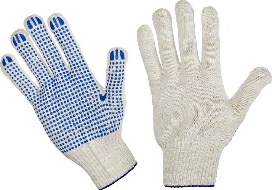 Во
МиВо
Ми
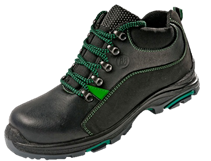 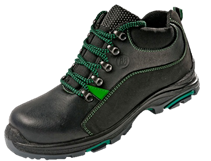 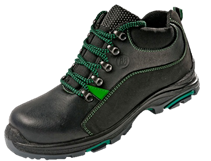 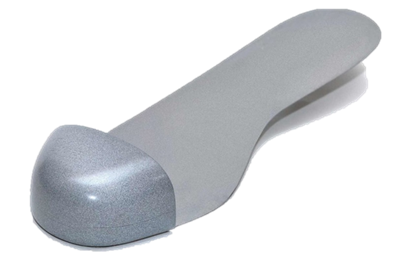 Мун200
Мп
Мун200Мп
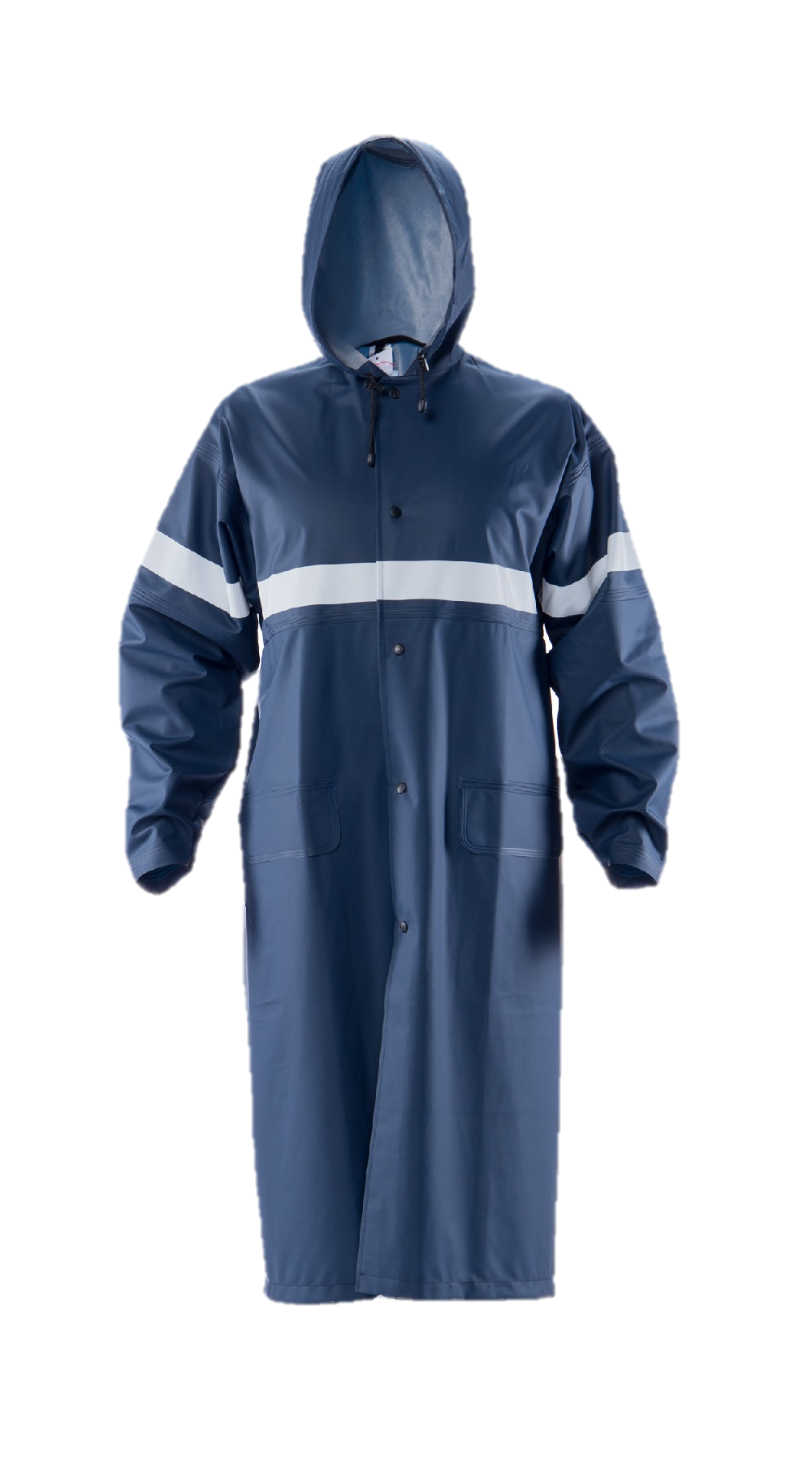 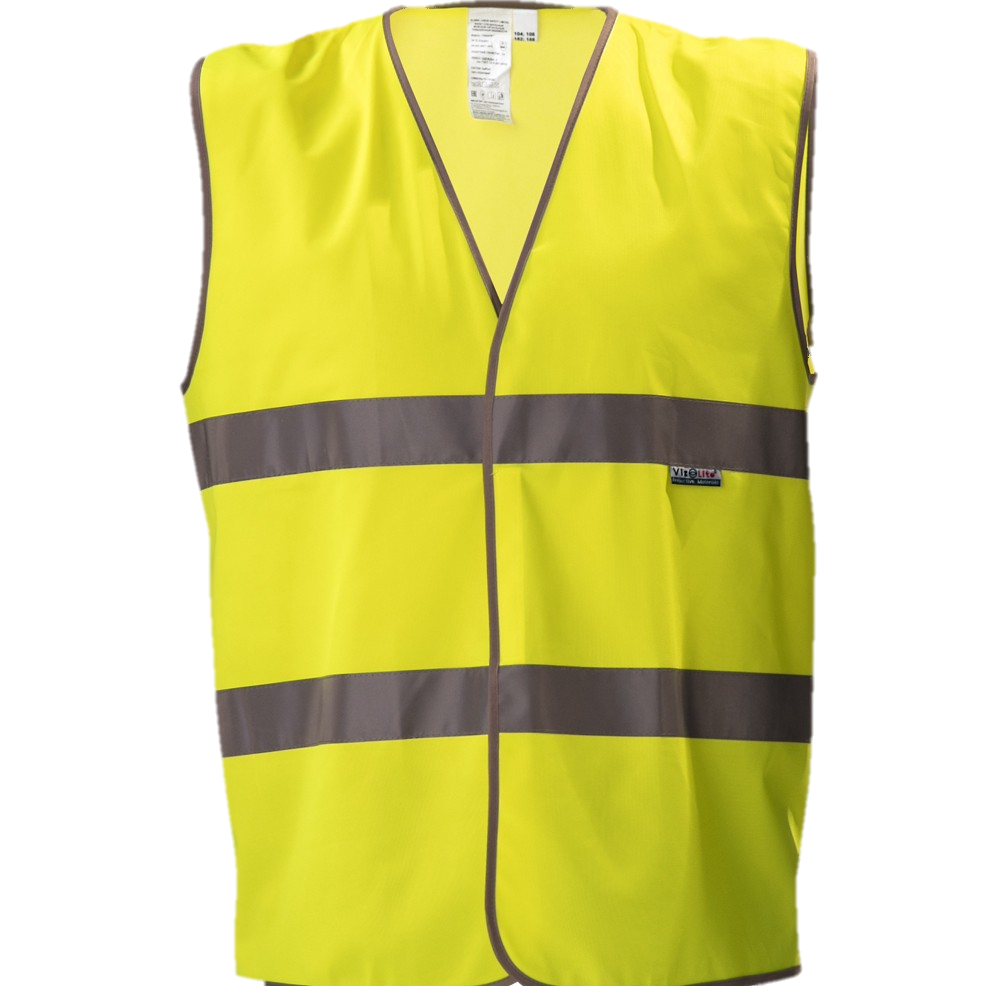 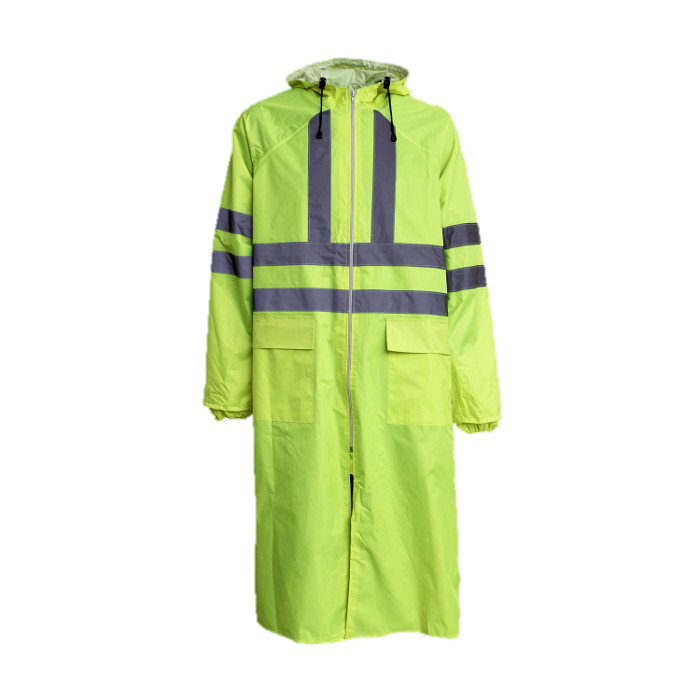 Вн
Со
ВнСо
Приказ Минтруда России N 766н от 29.10.2021 "Об утверждении Правил обеспечения 
работников средствами индивидуальной защиты и смывающими средствами"
В случае увольнения работника, СИЗ, которые им эксплуатировались и были возвращены, могут быть переведены в дежурные СИЗ, за исключением тех СИЗ, которые не могут эксплуатироваться другими работниками по причинам санитарно-гигиенического характера (белье, спецобувь).
Если название профессии отсутствует в ЕТН, то при разработке Норм нужно руководствоваться результатами СОУТ, ОПР, ЕТН, ПОТ и иными документами, содержащим информацию о необходимости применения СИЗ
В случае, если СИЗ …подверглось воздействию фактора рабочей среды, при этом предотвратив ..нанесение тяжелого вреда .. здоровью работника, такое СИЗ должно быть незамедлительно выведено из эксплуатации и заменено на новое за счет … работодателя
По истечении нормативных сроков эксплуатации или сроков годности СИЗ работник обязан вернуть СИЗ работодателю, 
за исключением СИЗ однократного применения и ДСИЗ.
Доработка результатов оценки профрисков
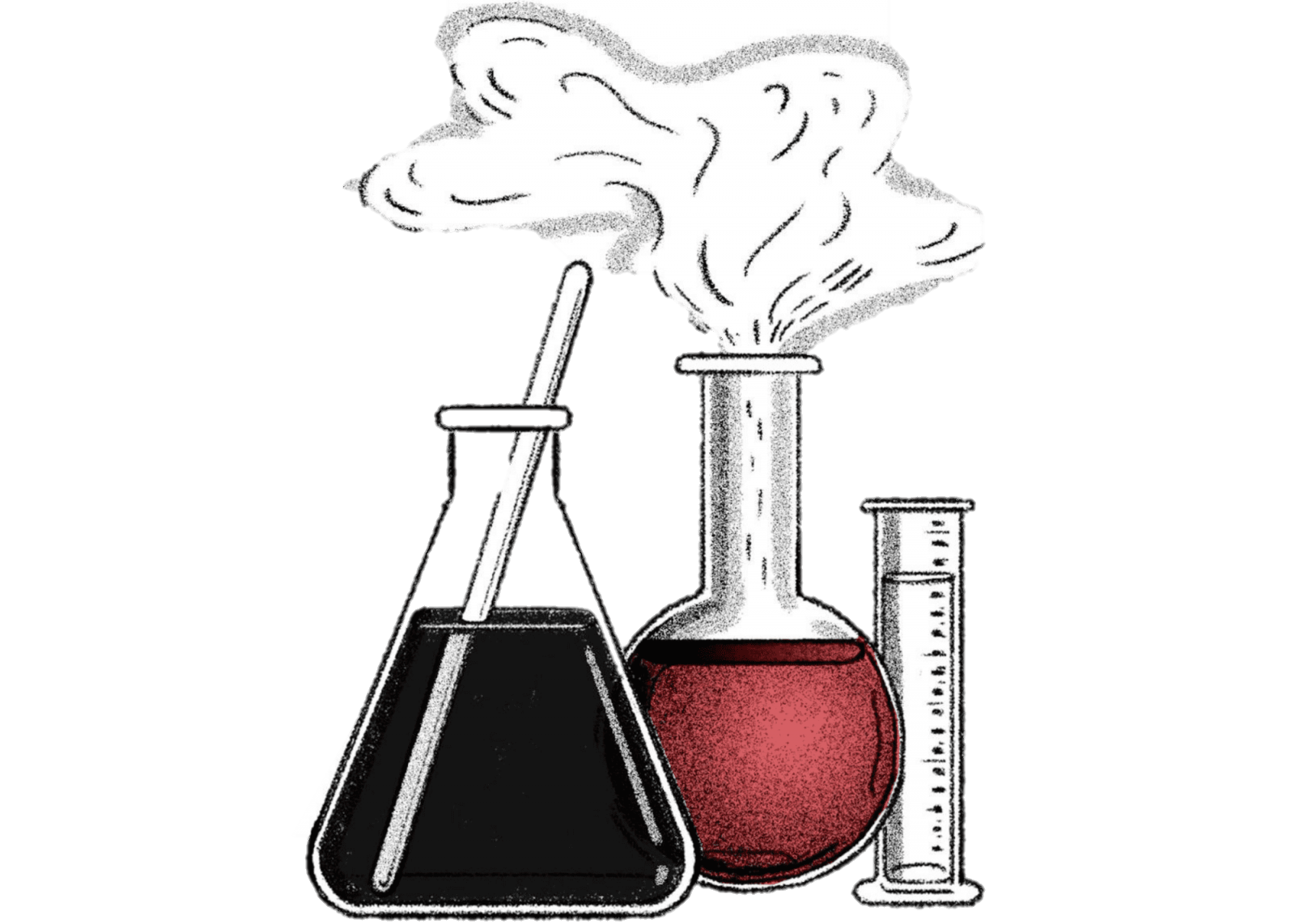 Класс 3
53% H2SO4
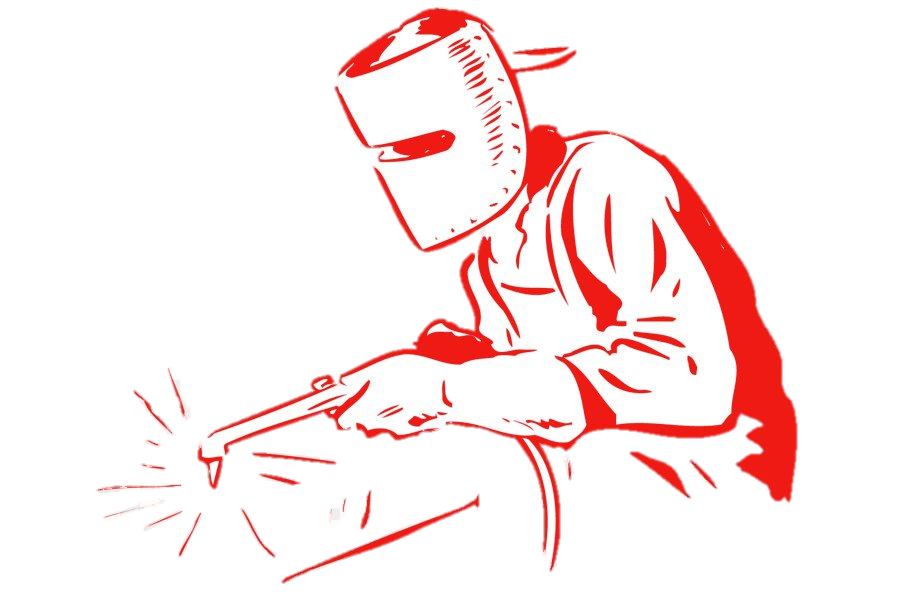 Класс 1
20 м/с
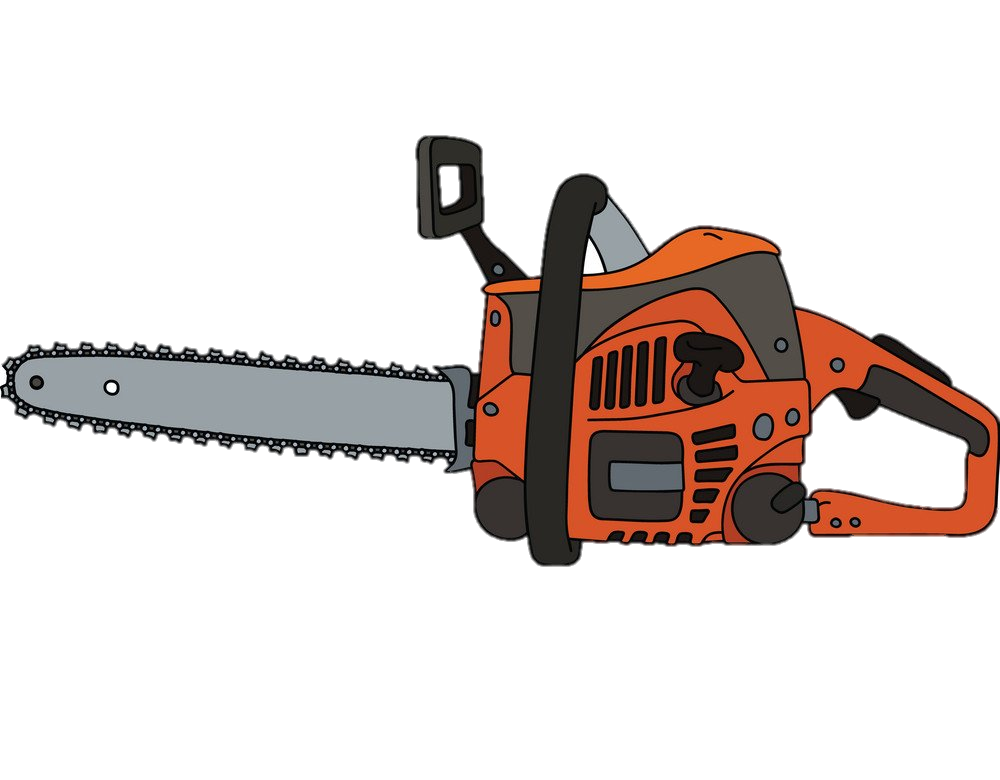 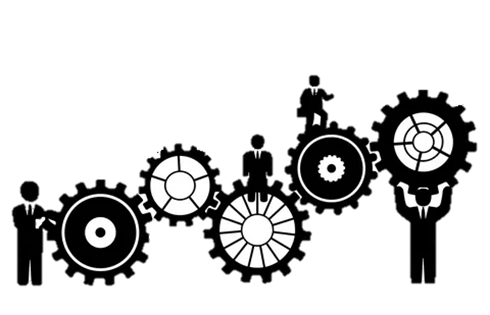 80 Дб
50 см
3 класс
SNR 20 
83 Дб
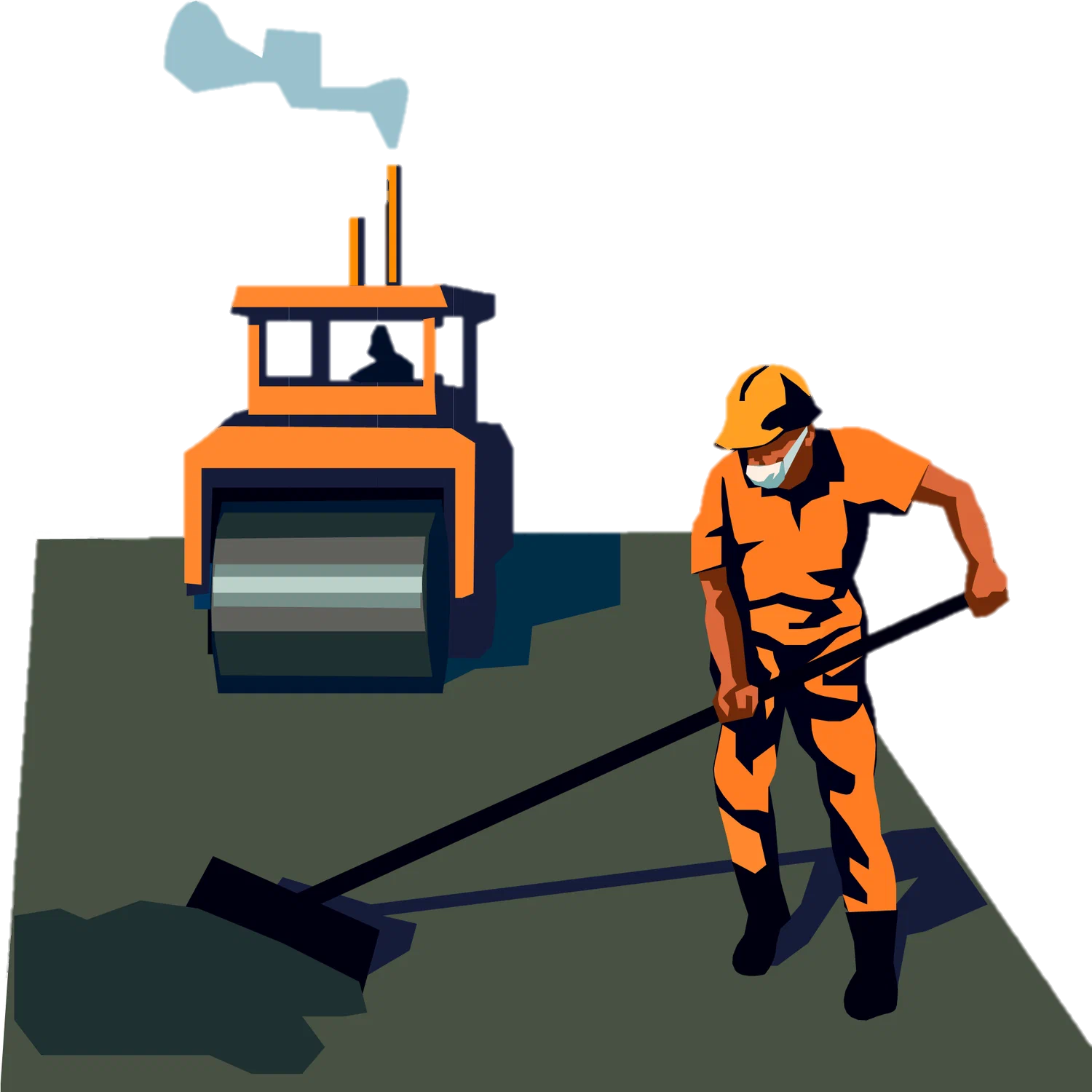 30 км/ч 
2 класс
80 Дб
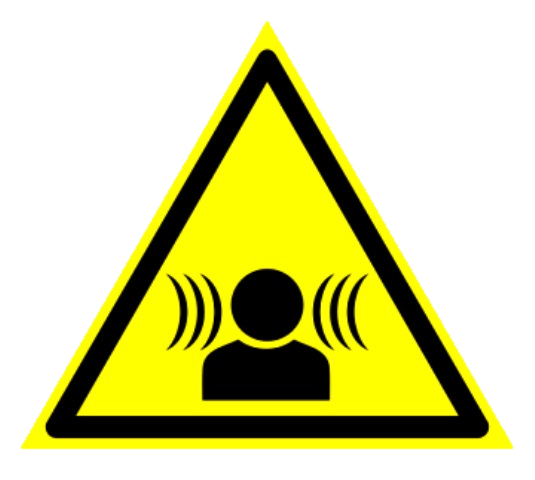 Приказ Минтруда России N 766н от 29.10.2021 "Об утверждении Правил обеспечения 
работников средствами индивидуальной защиты и смывающими средствами"
Пункт 50
СИЗ, предназначенные для использования на открытом воздухе для защиты от пониженных 
или повышенных температур, обусловленных ежегодными сезонными изменениями температуры, выдаются работникам с наступлением соответствующего периода года, а с его окончанием сдаются работодателю для хранения до следующего сезона.

Расчет продолжительности нормативного срока эксплуатации исчисляется с момента выдачи специальной одежды работнику и может не включить время хранения специальной одежды, отпуска работника и период временной нетрудоспособности работника, но не должен превышать 2,5 (календарных) года.
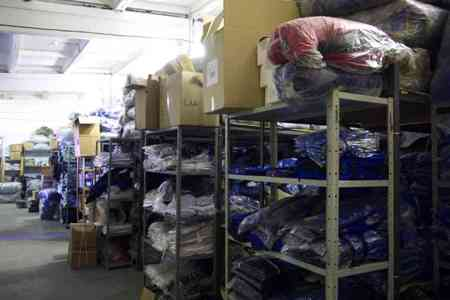 Приказ Минтруда России N 766н от 29.10.2021 "Об утверждении Правил обеспечения 
работников средствами индивидуальной защиты и смывающими средствами"
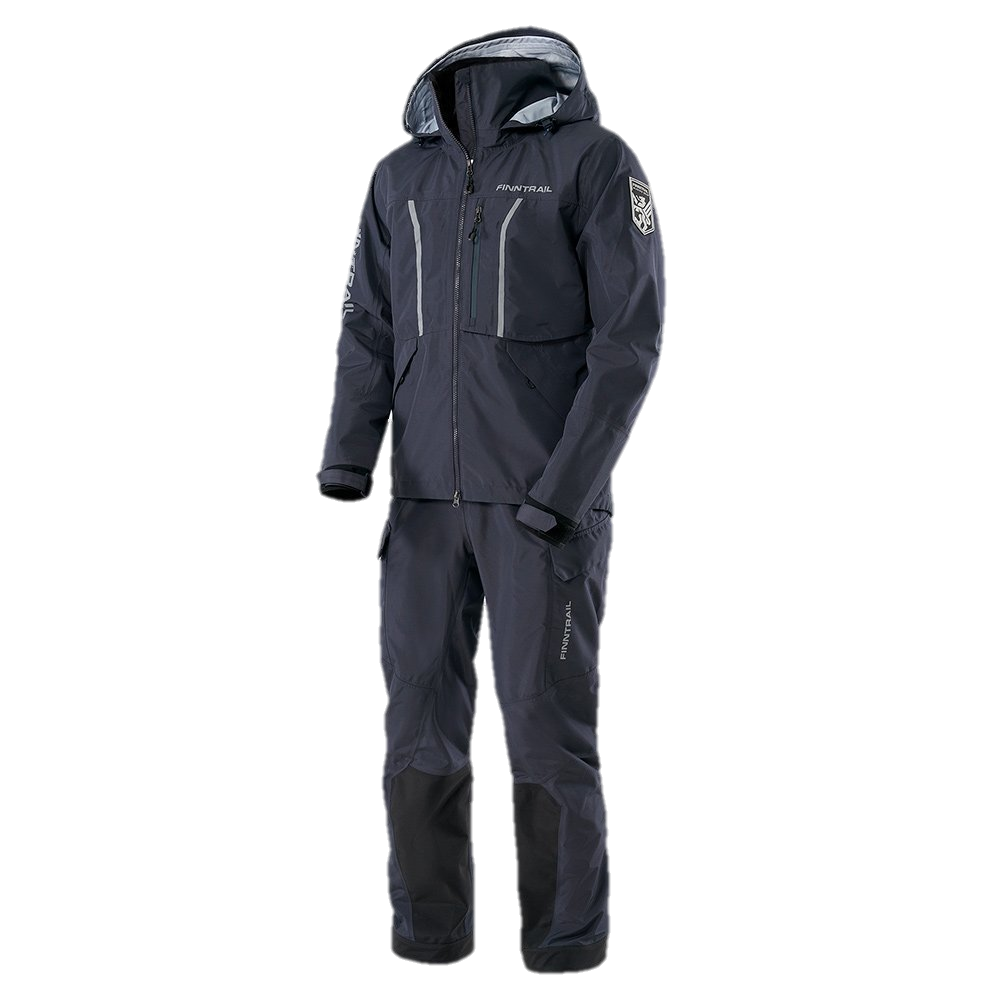 Пункт 49
Работодатель может дополнительно выдавать работникам специальную одежду для защиты от прохладной окружающей среды (окружающая среда, характеризующаяся сочетанием влажности и ветра при температуре воздуха выше минус 5°С).
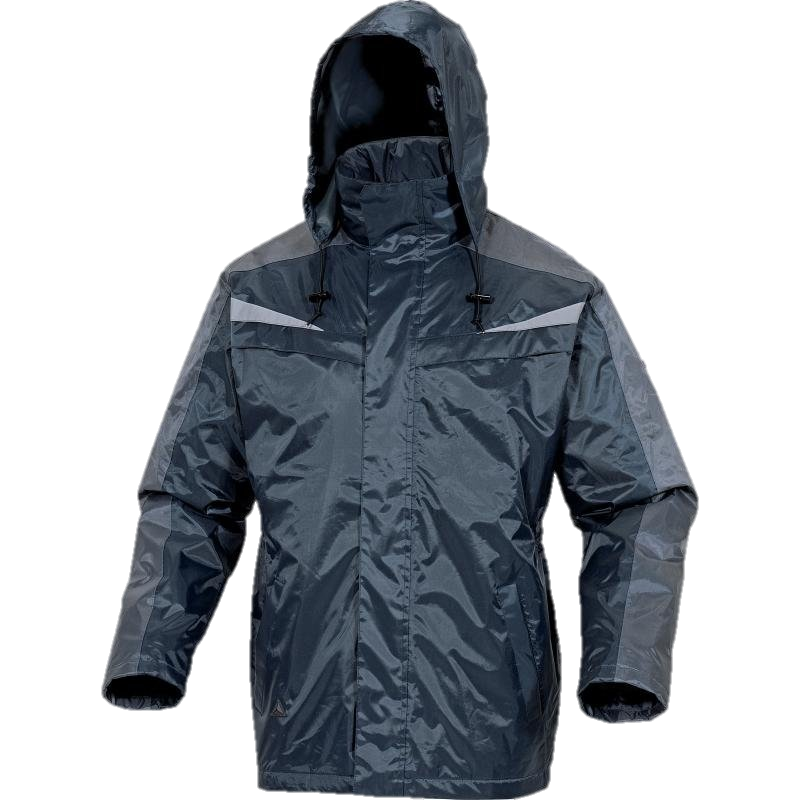 ГОСТ Р 59497-2021 ССБТ 
ОДЕЖДА СПЕЦИАЛЬНАЯ ДЛЯ ЗАЩИТЫ ОТ ПРОХЛАДНОЙ ОКРУЖАЮЩЕЙ СРЕДЫ
Технические требования и методы испытаний
Приказ Минтруда России N 766н от 29.10.2021 "Об утверждении Правил обеспечения 
работников средствами индивидуальной защиты и смывающими средствами"
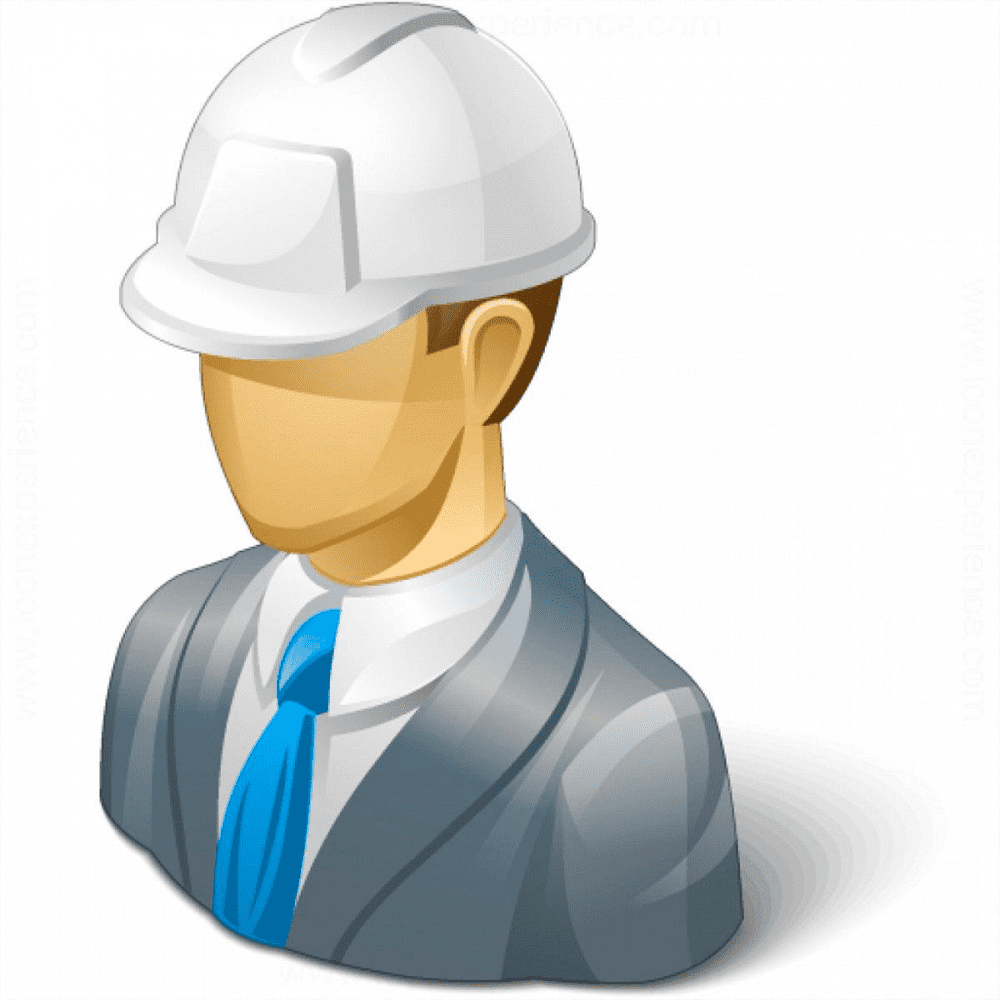 Пункт 18 – 
Инженерно-техническим работникам, выдаются СИЗ, с теми же защитными свойствами, как и предусмотренные для работников, работу которых они контролируют или участвуют в ее выполнении.


 
Нормативный срок эксплуатации СИЗ, выдаваемых инженерно-техническим работникам, устанавливается  работодателем, но не более срока годности СИЗ, установленного изготовителем.
Приказ Минтруда России N 766н от 29.10.2021 "Об утверждении Правил обеспечения 
работников средствами индивидуальной защиты и смывающими средствами"
Пункт 18 – 
Руководителям… ИТР…, которые в соответствии с должностными обязанностями периодически посещают производственные помещения (площадки), должны выдаваться соответствующие СИЗ в качестве дежурных (на время посещения данных объектов).

 
При определении объема СИЗ, предполагаемых к выдаче работникам на основании проведенных СОУТ и ОПР, работодатель вправе не учитывать СИЗ от опасностей, уровень риска по которым не приведет к нанесению вреда здоровью работника в процессе трудовой деятельности вследствие реализации работодателем иных мероприятий по управлению рисками, снижению их уровней. 

При этом реализация указанных мероприятий должна подтверждаться результатами СОУТ и (или) ОПР.
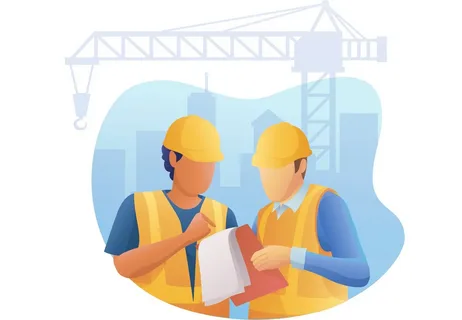 Приказ Минтруда России N 767н от 29 октября 2021 года Об утверждении Единых типовых норм 
выдачи средств индивидуальной защиты и смывающих средств
Три Приложения принятых одним 
Приказом Минтруда России

Приложение № 1 – Рабочие профессии
Приложение № 2 – Опасности и компенсирующие СИЗ
Приложение № 3 – Дерматологические СИЗ
Действует начиная 
с 01 сентября 2023 г.








Отмена ТОН 
24:00 31 декабря 2024 г.
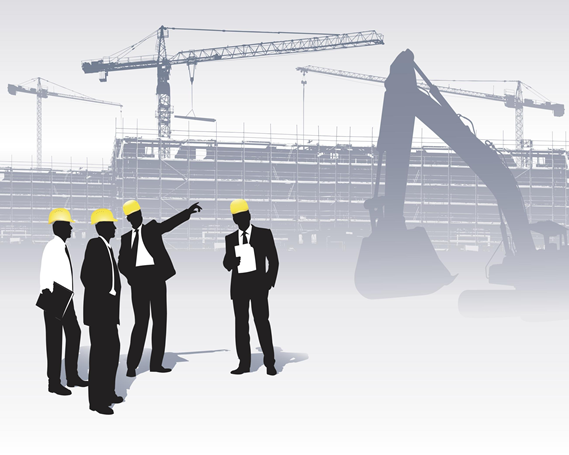 Особенности:

Приложение № 1 – исключены ИТР, «высота», «утепленка»
Приложение № 2 – Опасности идентифицируем с учётом    	              уровней воздействия на работника 
Приложение № 3 – ДСИЗ выбираем учитывая не только 	               загрязнения, но и температурные факторов 	               рабочей среды
БИЗНЕС-КЕЙС
«ВНУТРЕННИЕ НОРМЫ» 
Профессия
783 
Водитель автомобиля
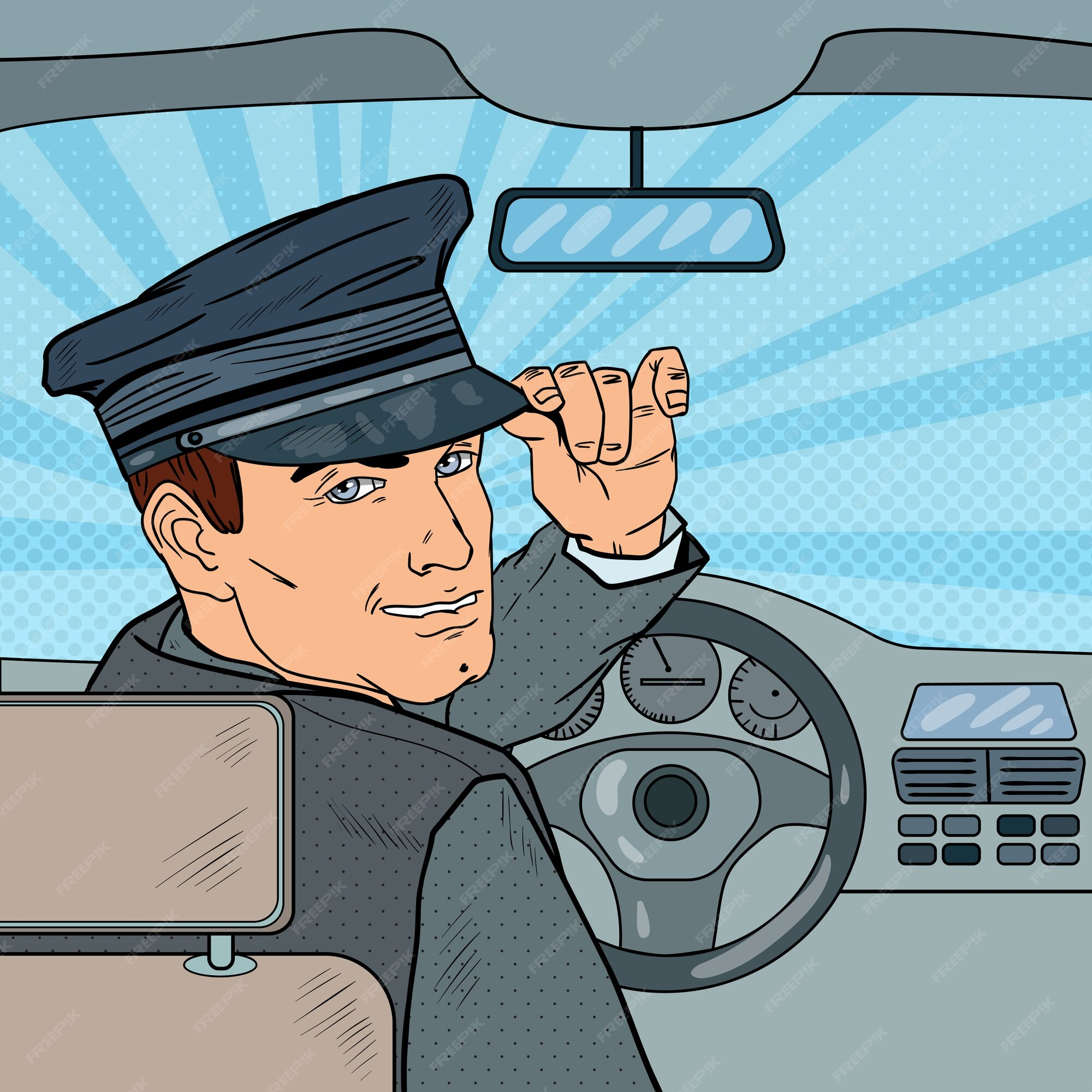 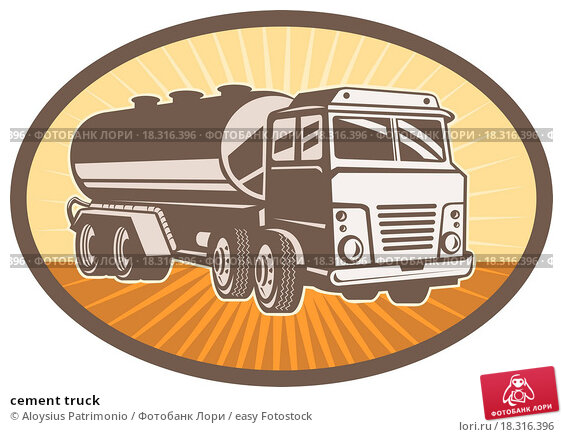 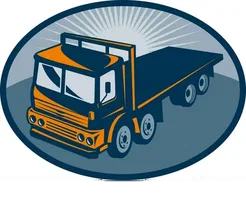 ПРИЛОЖЕНИЕ № 1
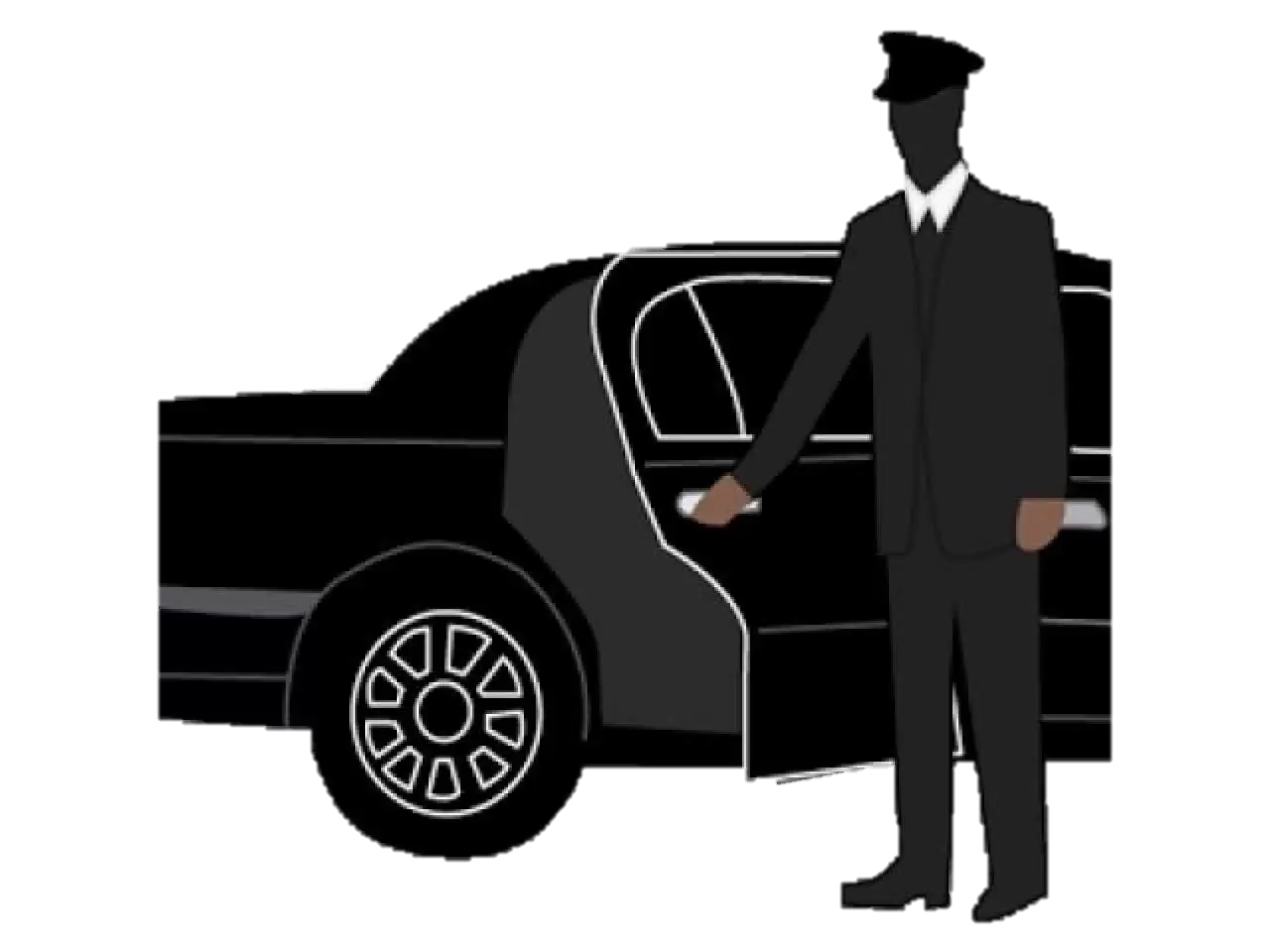 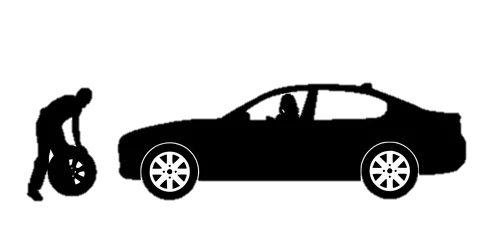 ПРИЛОЖЕНИЕ № 2
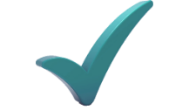 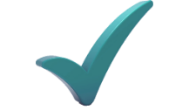 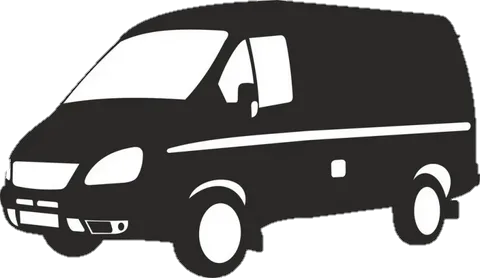 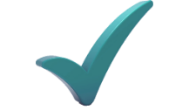 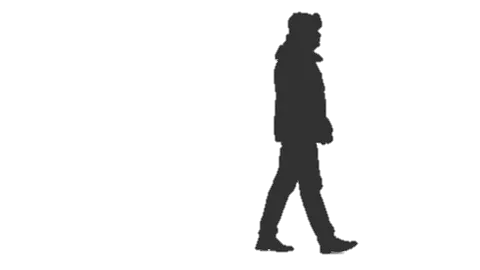 Работодатель имеет право осуществлять замену нескольких СИЗ, указанных в Нормах, на одно, обеспечивающее равноценную или превосходящую защиту
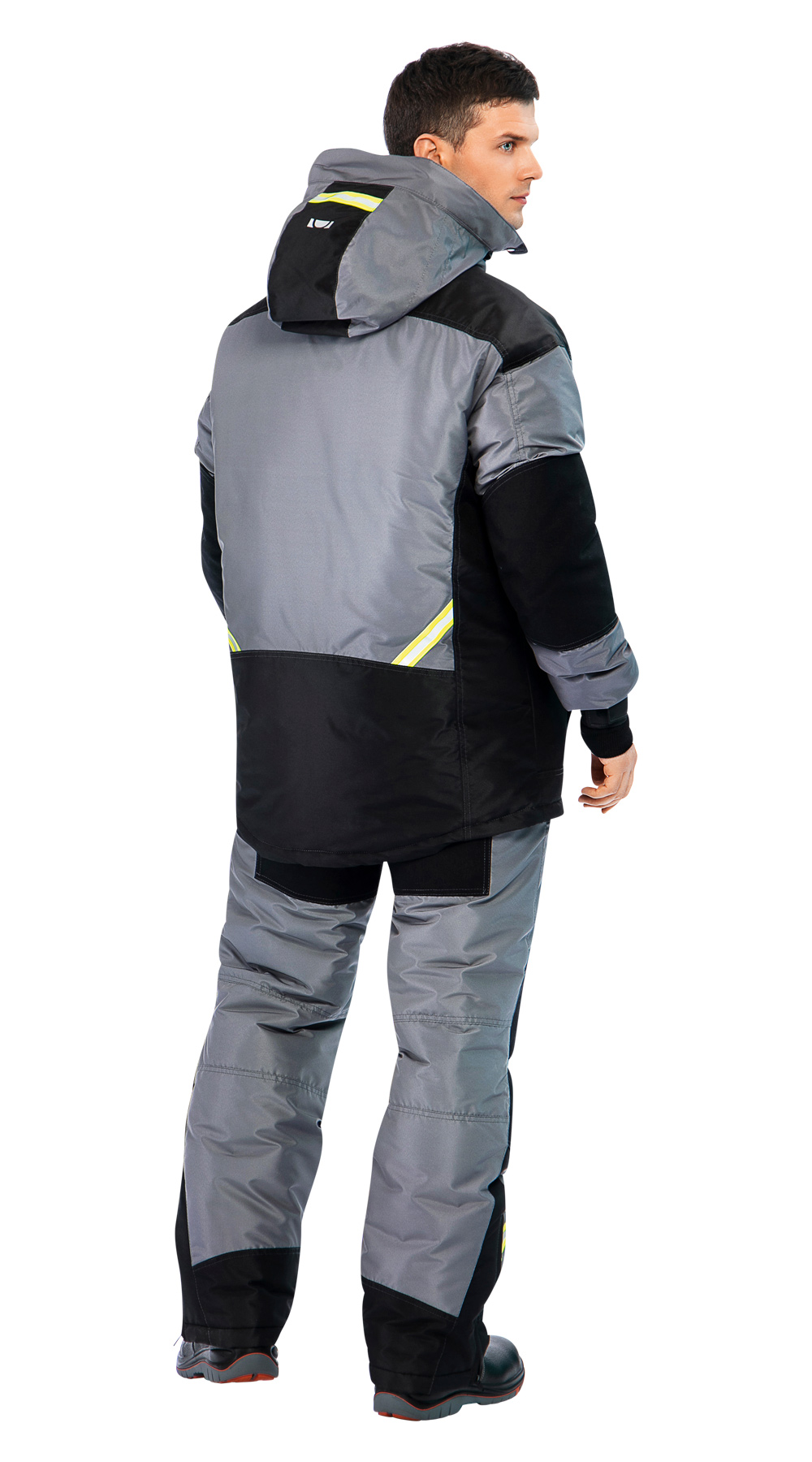 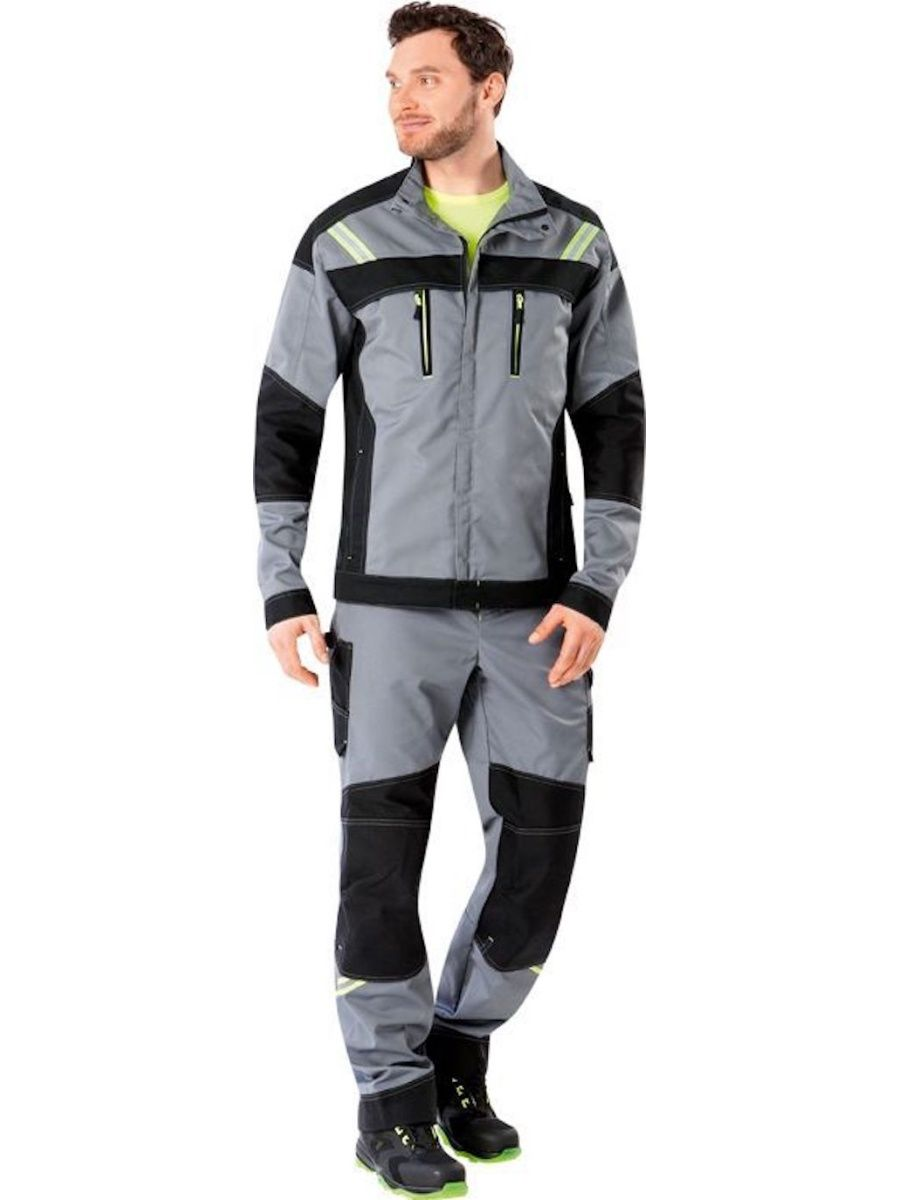 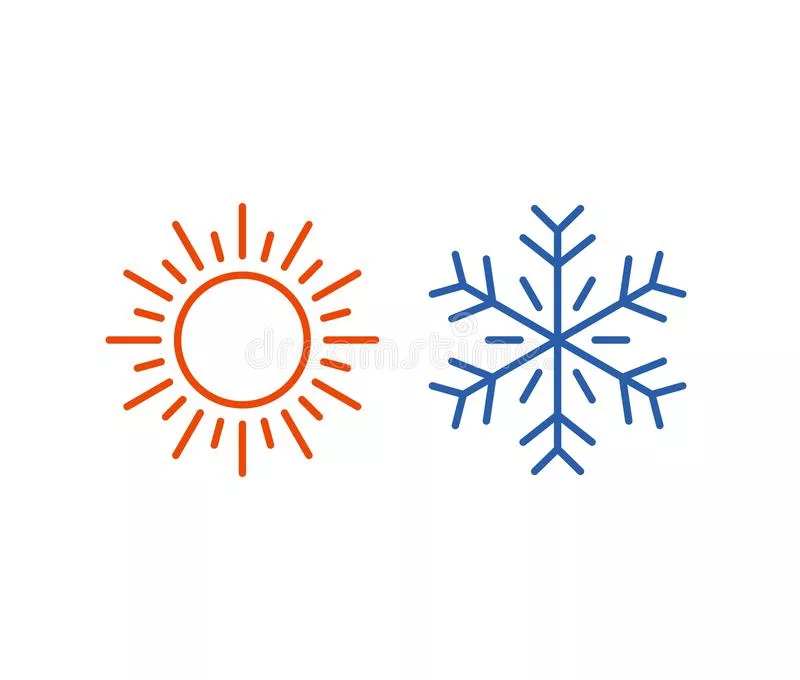 Защита от ОПЗ и механических воздействий
+
защита от пониженных температур
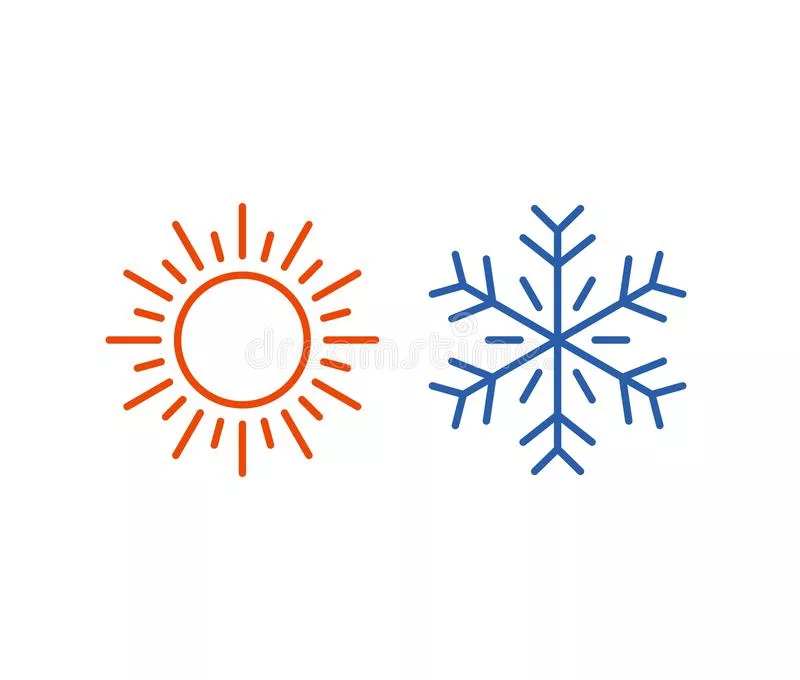 Защита от ОПЗ и механических воздействий
ОСНОВНЫЕ ПОЛОЖЕНИЯ ПРАВИЛ 
форма Норм, утверждаемых ЛНА
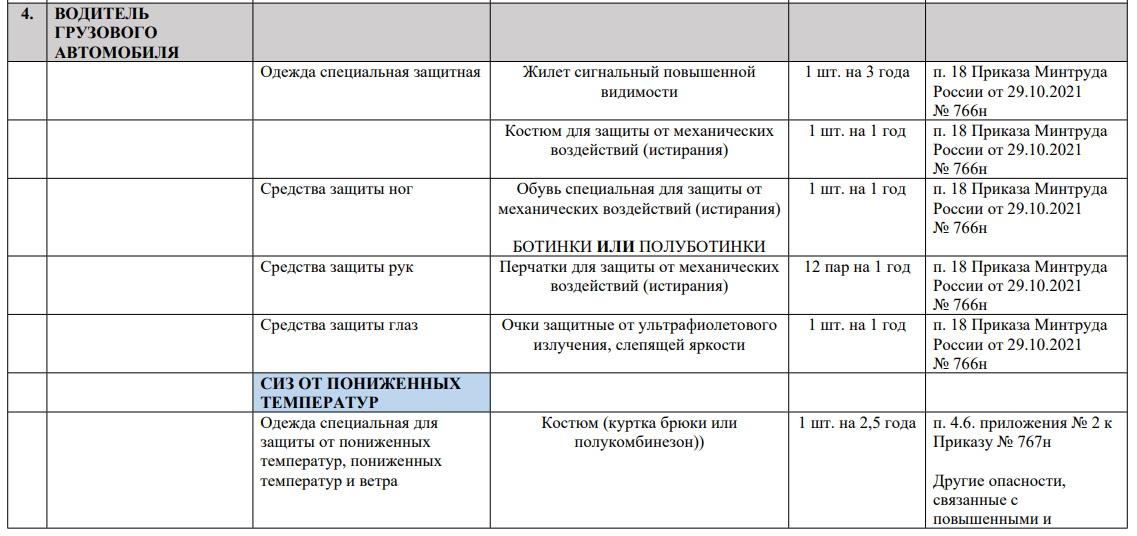 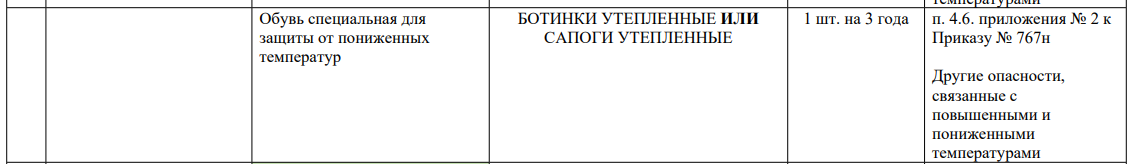 ИСТОРИЯ ВОПРОСА ТРАВМАТИЗМА
или «русский авось…»
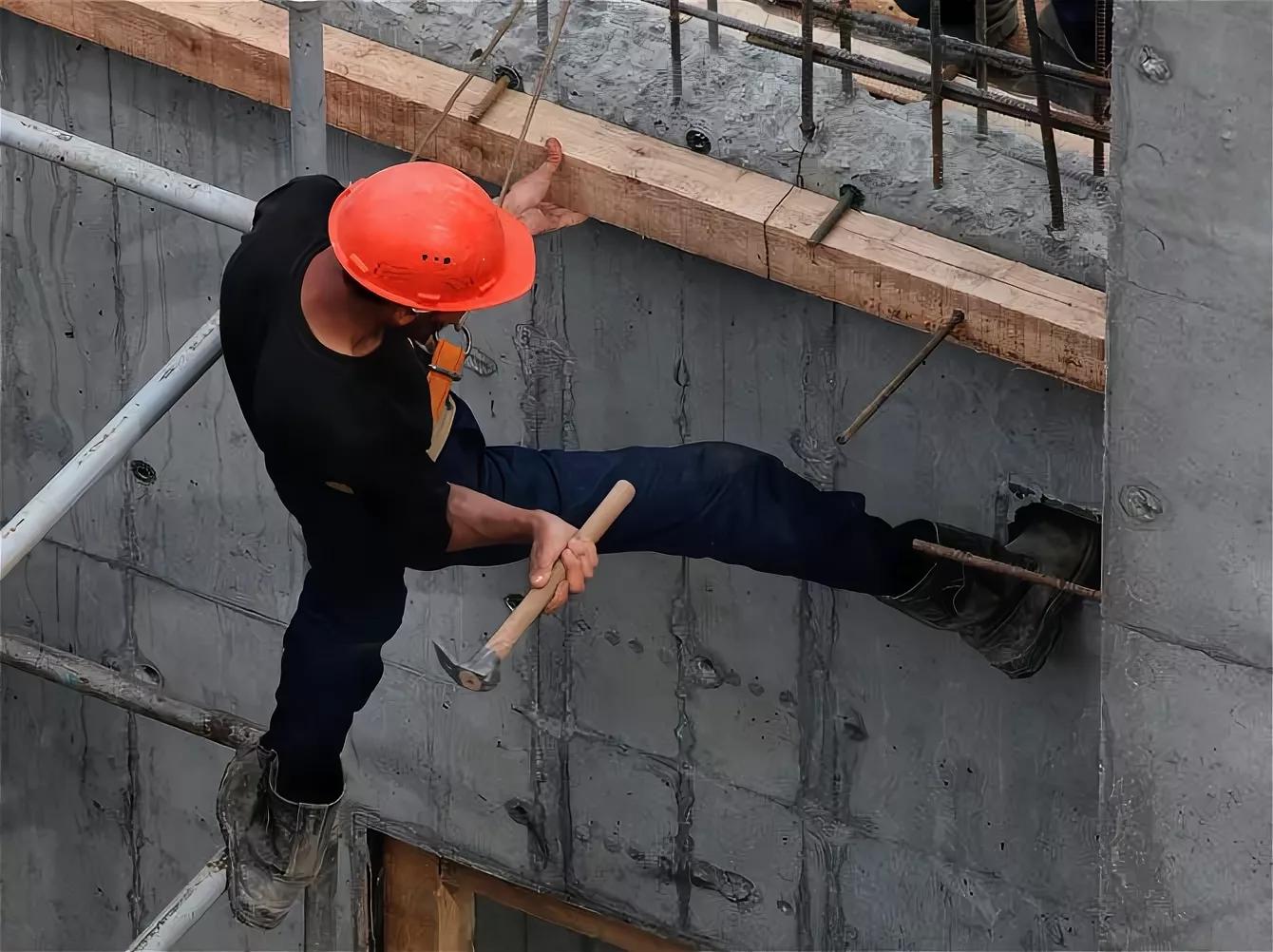 40% травм 

происходят после слов:
Зацени, как я могу !!! …

Остальные 60% 

Да ну, ерунда … 
смотри как надо!!!
ИСТОРИЯ ВОПРОСА ТРАВМАТИЗМА
или «русский авось…»
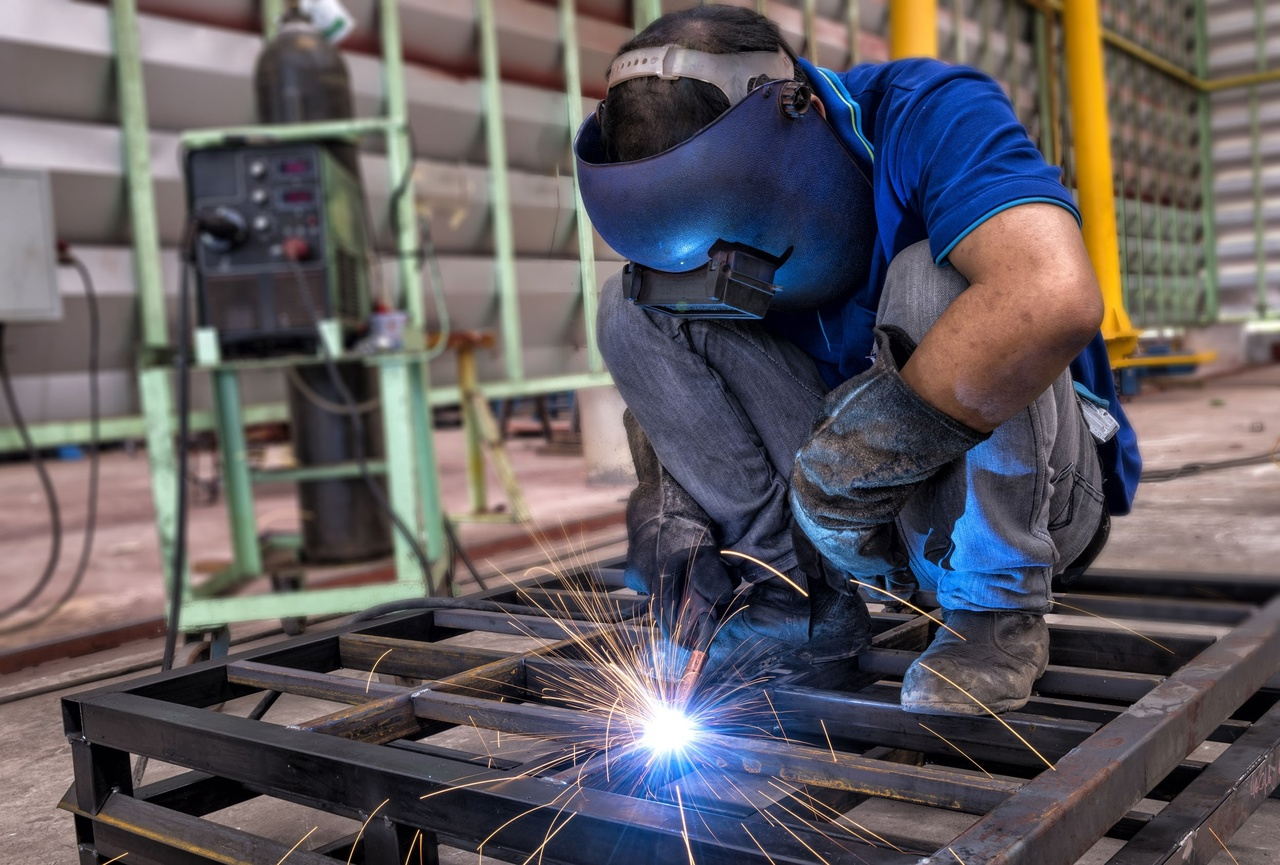 Что не так?

Как исправить?
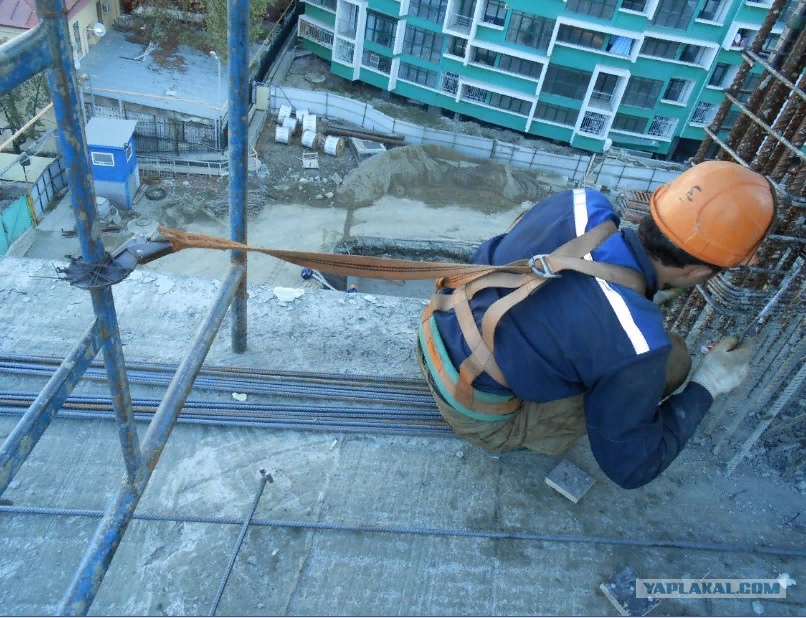 ИСТОРИЯ ВОПРОСА ТРАВМАТИЗМА
или «русский авось…»
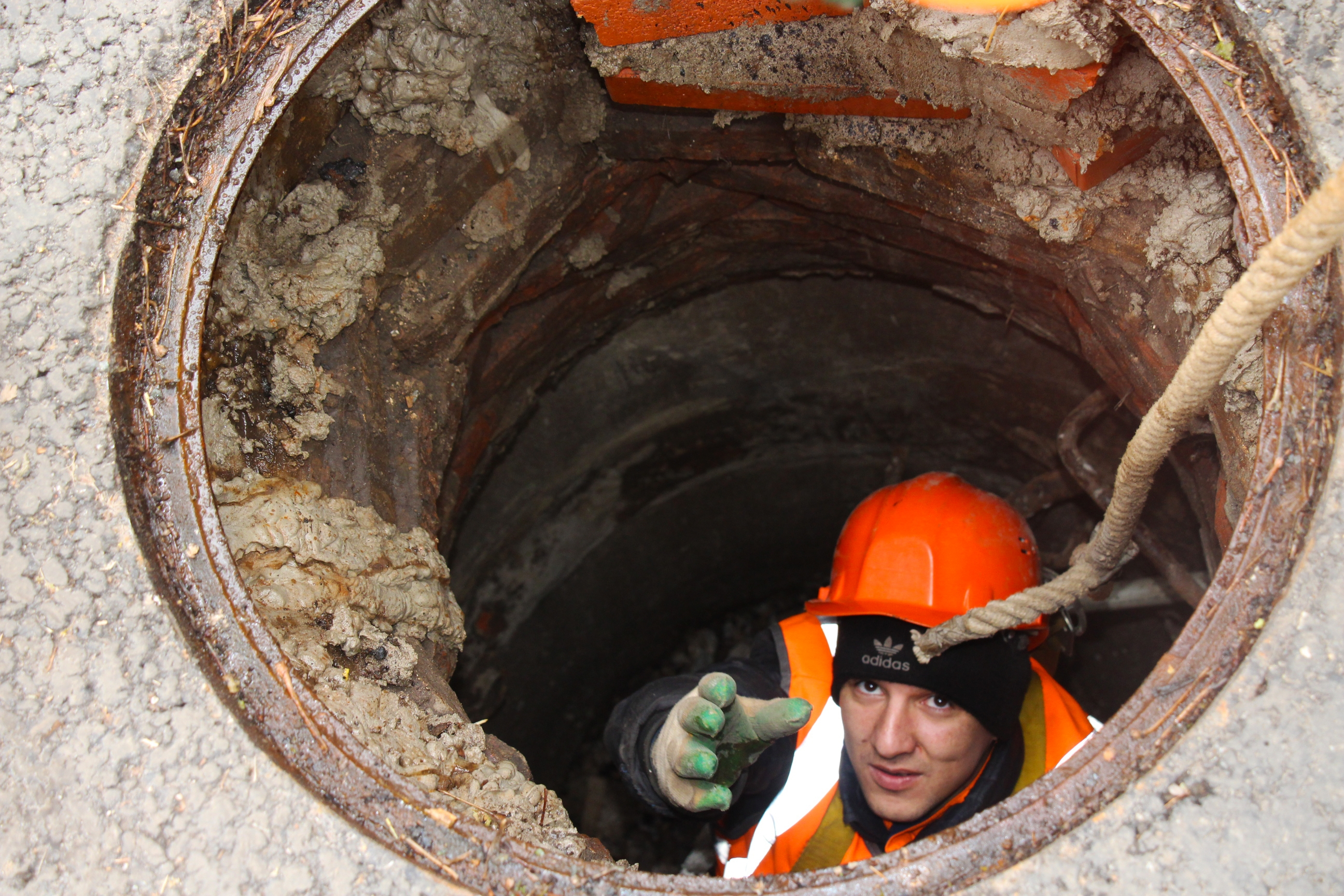 Что не так?


Как исправить?
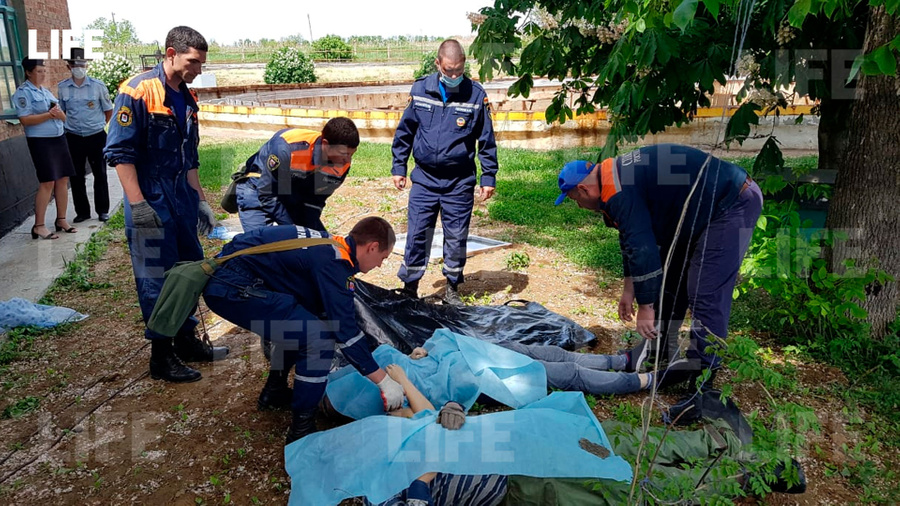 ИСТОРИЯ ВОПРОСА ТРАВМАТИЗМА
или «русский авось…»
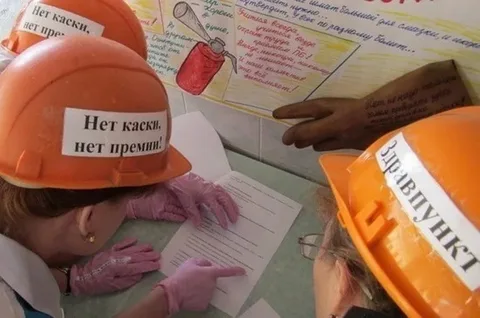 Что не так?


Как исправить?
ИСТОРИЯ ВОПРОСА ТРАВМАТИЗМА
или «русский авось…»
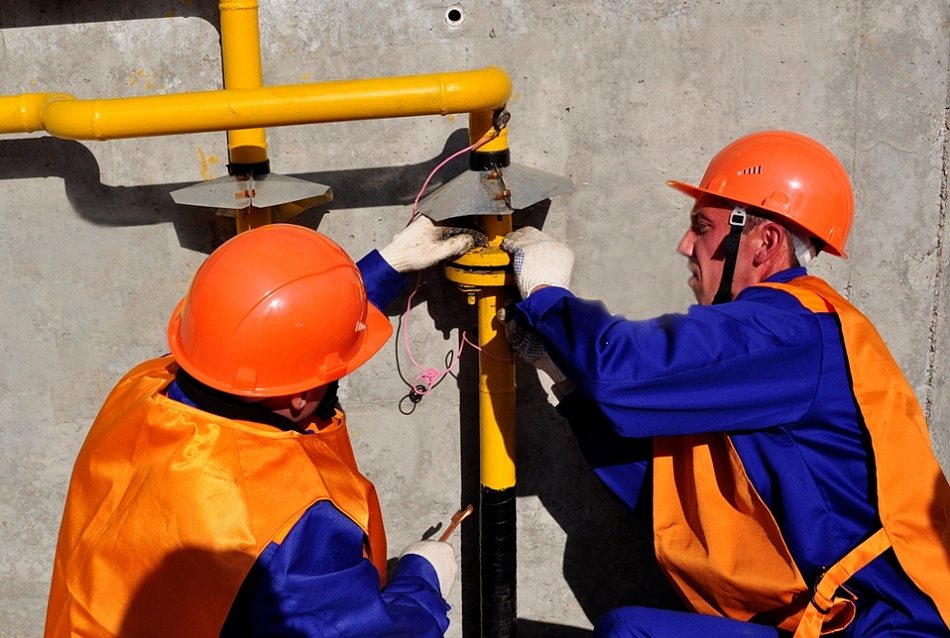 Что не так?


Как исправить?
Пилипенко Татьяна
Зам. генерального директора по вопросам
стандартизации и технического регулирования
ГК «Восток-Сервис»
2024 год